The Mad Hedge Fund Trader“Where’s the Bear?””
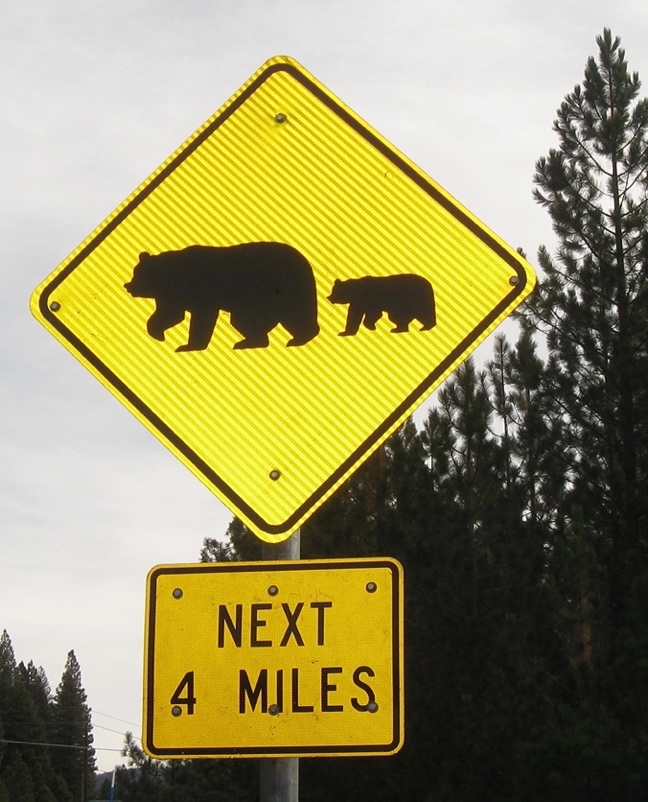 With John ThomasSilicon Valley, CA, January 25, 2023www.madhedgefundtrader.com
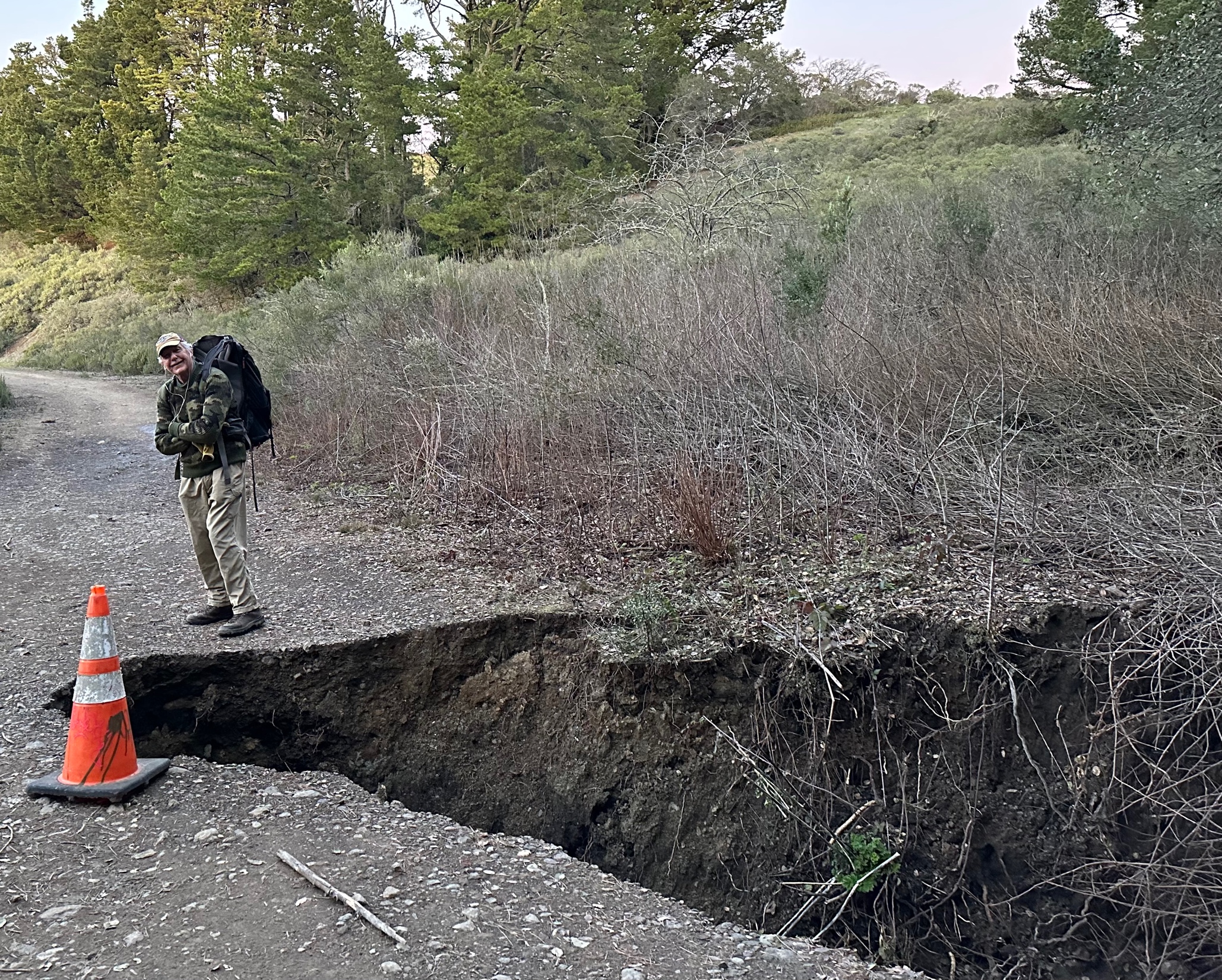 February 17 Honolulu, Hawaii Strategy Luncheon
*An excellent meal will be followed by a wide-ranging discussion and an extended question and answer period*The lunch will be held at a private club in Honolulu *please go to my online store at http://www.madhedgefundtrader.com/store and click on “luncheons.”
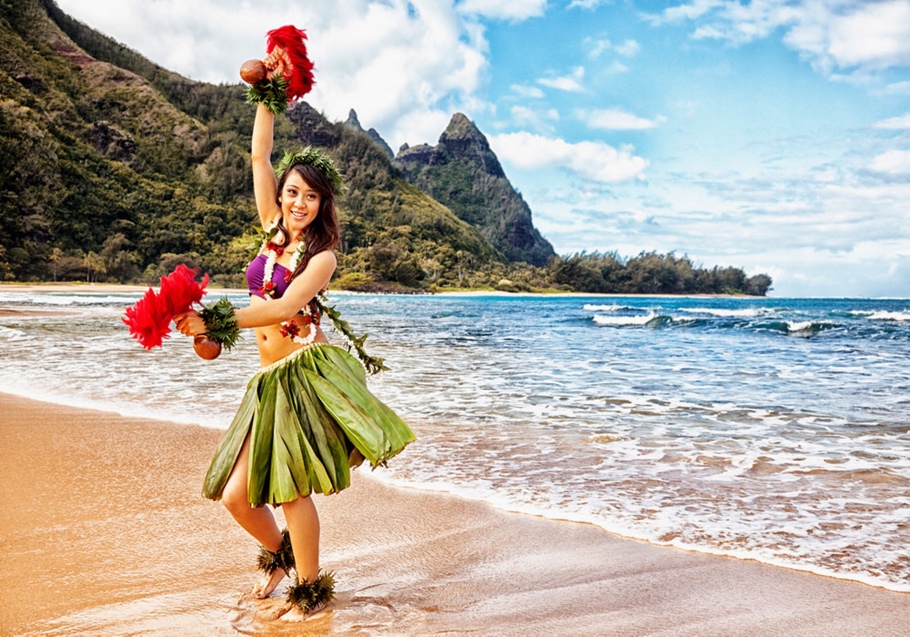 July 13, 2023 Seminar at Sea
*Cunard Line’s flagship, the elegant and spacious Queen Mary II, on an eastbound transatlantic cruise *The Ship departs New York at 12:00 AM on July 7, 2023, and arrives at Southampton on July 14 *Guests will be responsible for booking their own cabin through Cunard *Three dinners during the voyage will be black tie *Customers are required to book their own cabins and return flights from England*The Cunard cruise number is M319
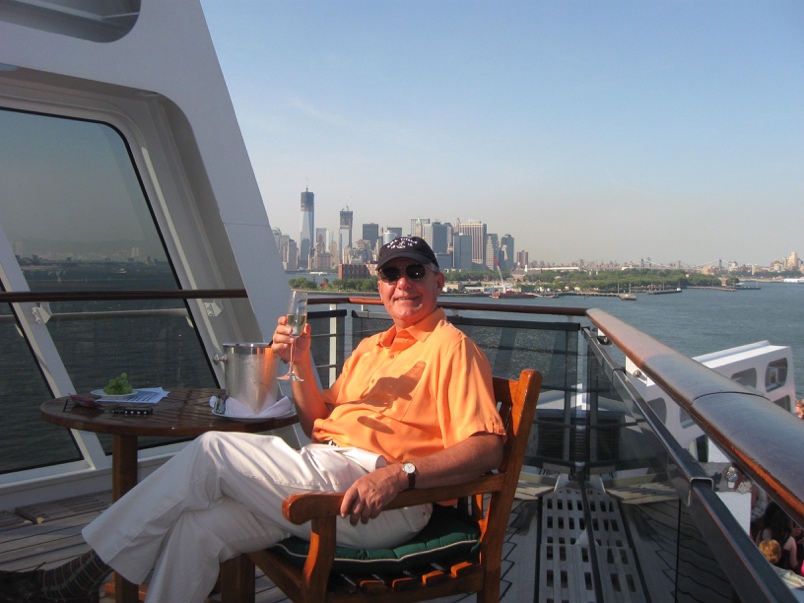 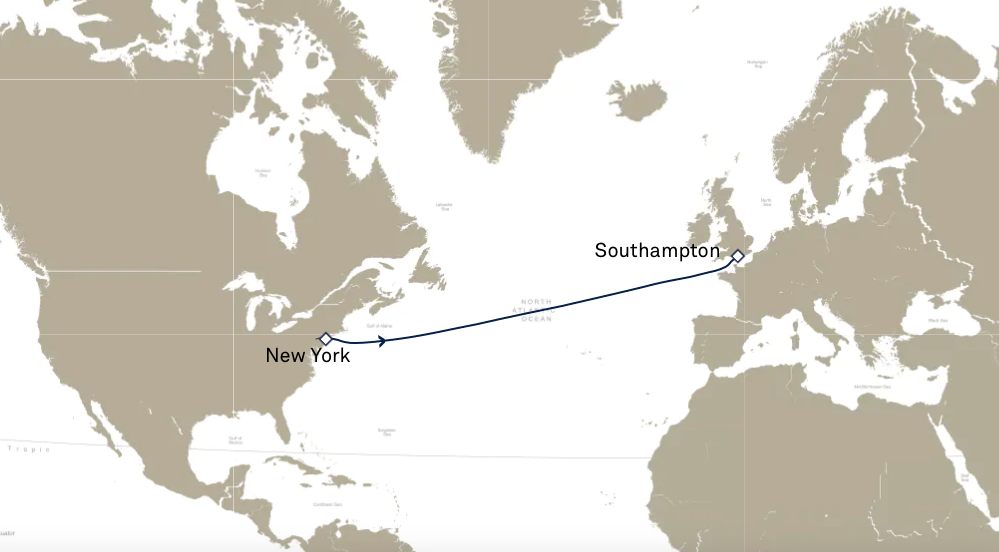 Trade Alert PerformanceNew All Time Highs!22 out of 23 trade alerts profitable
*January   +20.65% MTD       *July  +3.98% Final*February   +8.78% Final           *August +5.13% Final*March     +3.43% Final          *September +9.72% Final*April       +3.33% Final           *October +5.69% Final*May        +8.80%   Final         *November +8.31 Final*June        +5.91% Final         *December +0.95% Final*2022 Final +84.63%compared to -18.63% for the S&P 500*2023 Year to Date +20.65%, +617.84% since inception*Average annualized return of +47.22% for 15 years
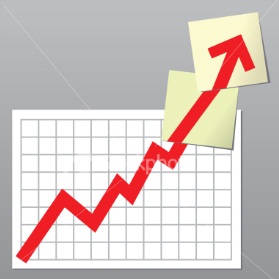 Portfolio Review20% Long, 80% cashmodestly long
Expiration Value+23.79%
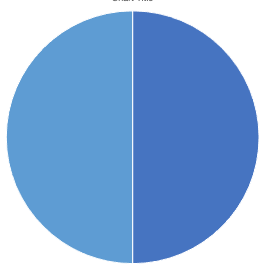 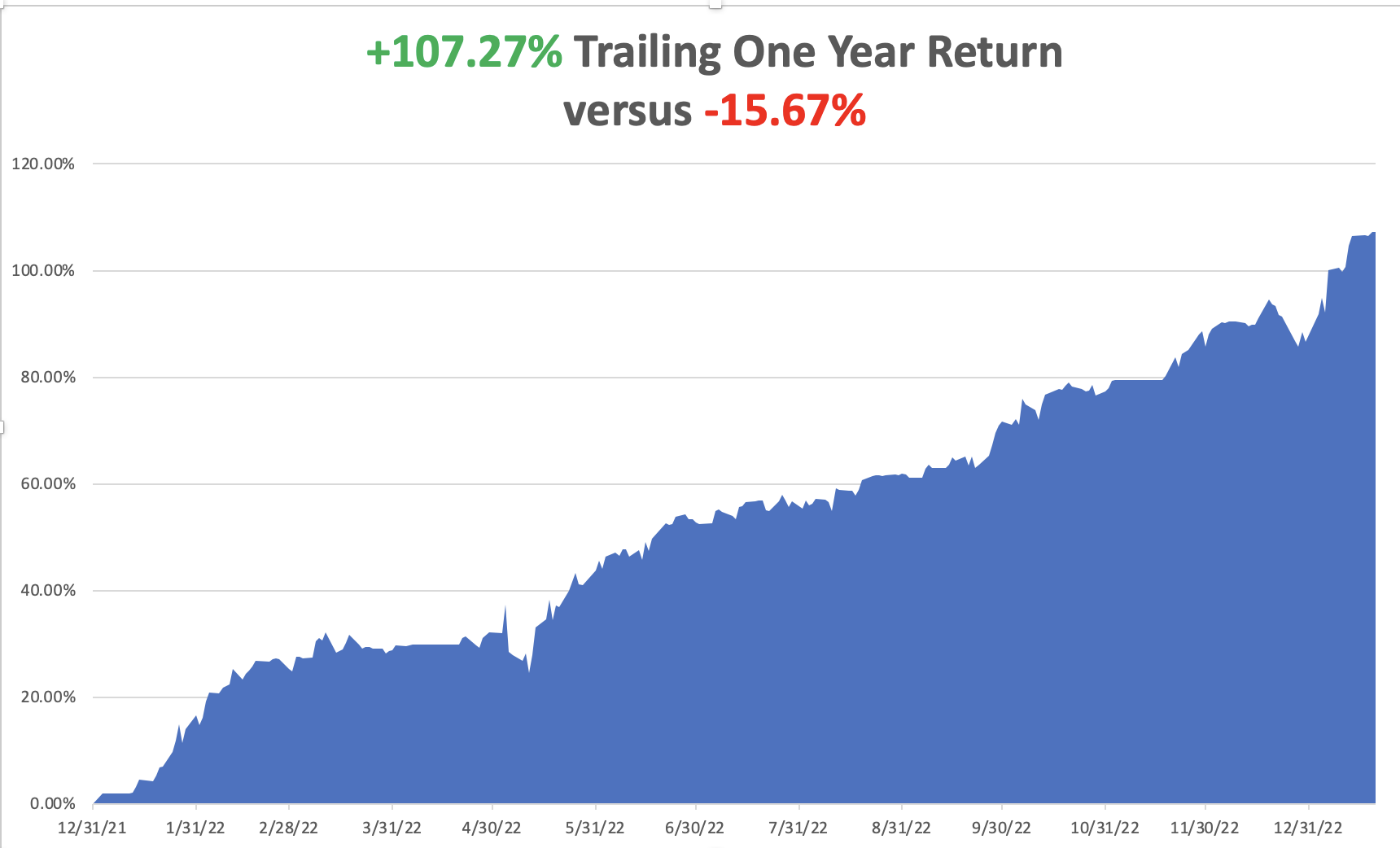 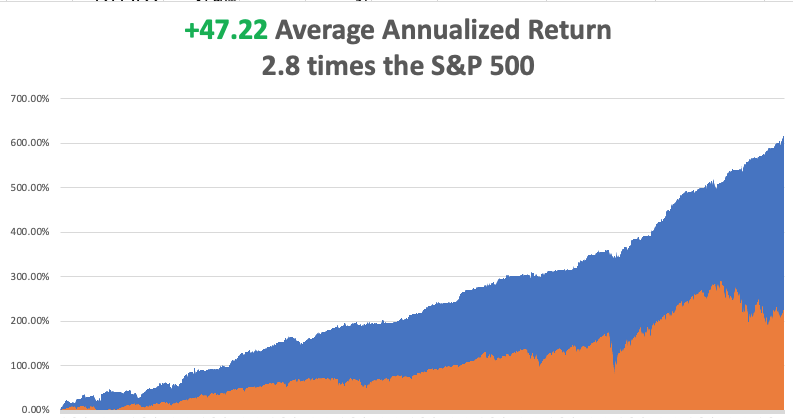 The Method to My MadnessThe Bottom is In
*The market is now pricing in only a 25-basis point rate hike on February 1, driving stocks higher, especially interest rate sensitive tech*A House intent on debt default has capped bonds for now*Energy is plumbing new lows on Russia military failures, warm weather, and a supply glut. Only a China post Covid recovery can save it*Gold and Silver deliver major upside breakouts that continue*2023 could be the year of commodities*The US dollar has topped and will be weak for a decade*Look for S&P 500 at $4,800 by end 2023*VIX dives to $18 – NO TRADE
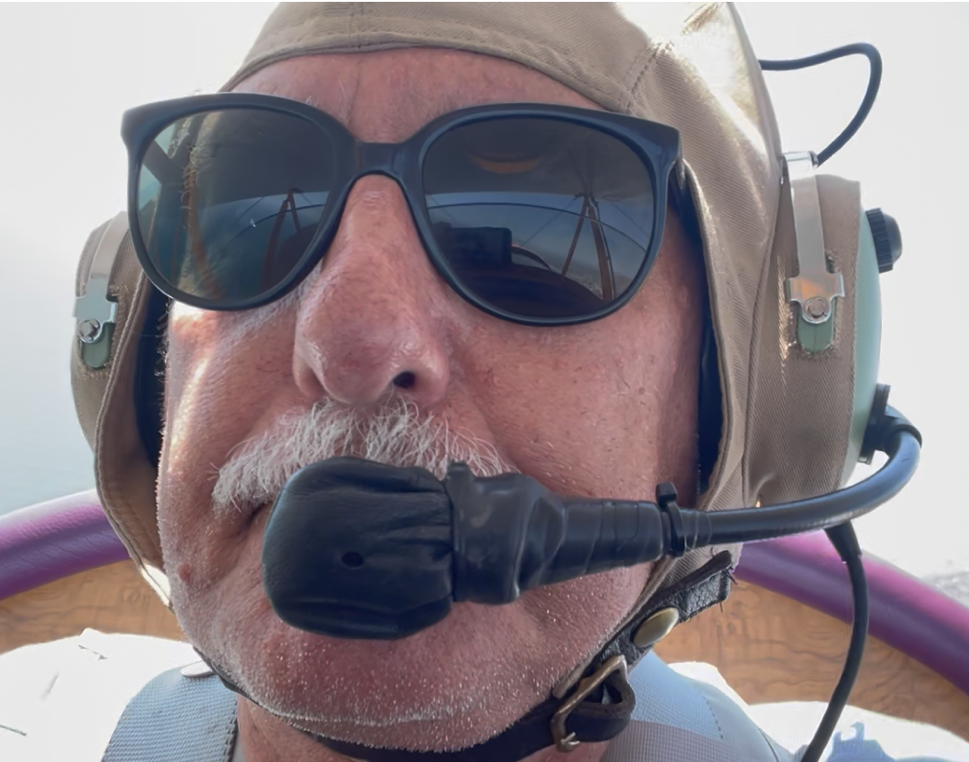 The Global Economy –  Struggling
*Recession Risk Falls, from a 98% probability to only 73% according to an advanced model from JP Morgan Bank *Tech Layoffs Top 70,000, or 2% of the tech workforce*Fed May Retreat to 25 Basis Point, in their February 1 rate hike*China is Back, with a 3% GDP print for 2022*China Reopening Accelerates, and may well head off a global recession*Wholesale Prices Drop 0.5% in December versus an expected 0.1% in another big step toward the unwind of inflation. *US Consumer Inflation Expectations are Falling, the one-year view slipping from 4.4% to 4.0%, *Inflation to Drop to 5% in a Year, according to a survey taken by the New York Fed
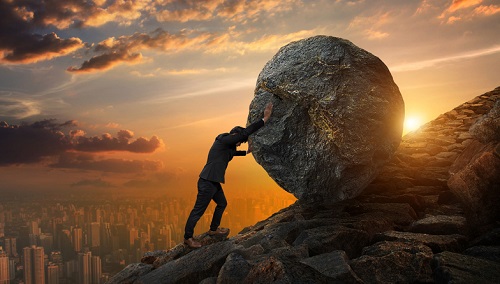 The Mad Hedge Profit PredictorMarket Timing Index – NeutralAn artificial intelligence driven algorithm that analyzes 30 differenteconomic, technical, and momentum driven indicators
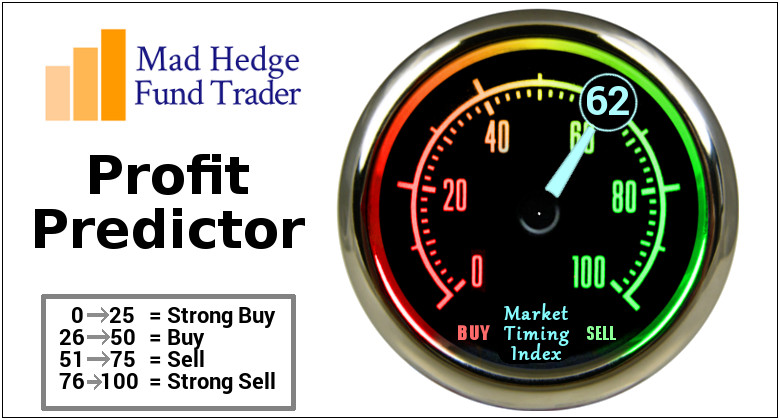 Weekly Jobless Claims – Falling 190,000 – Down 15,000
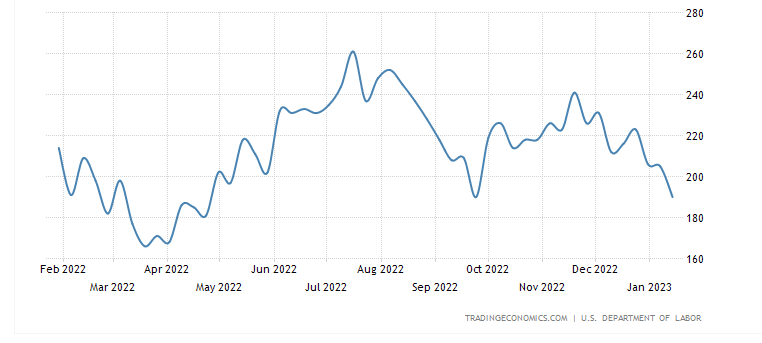 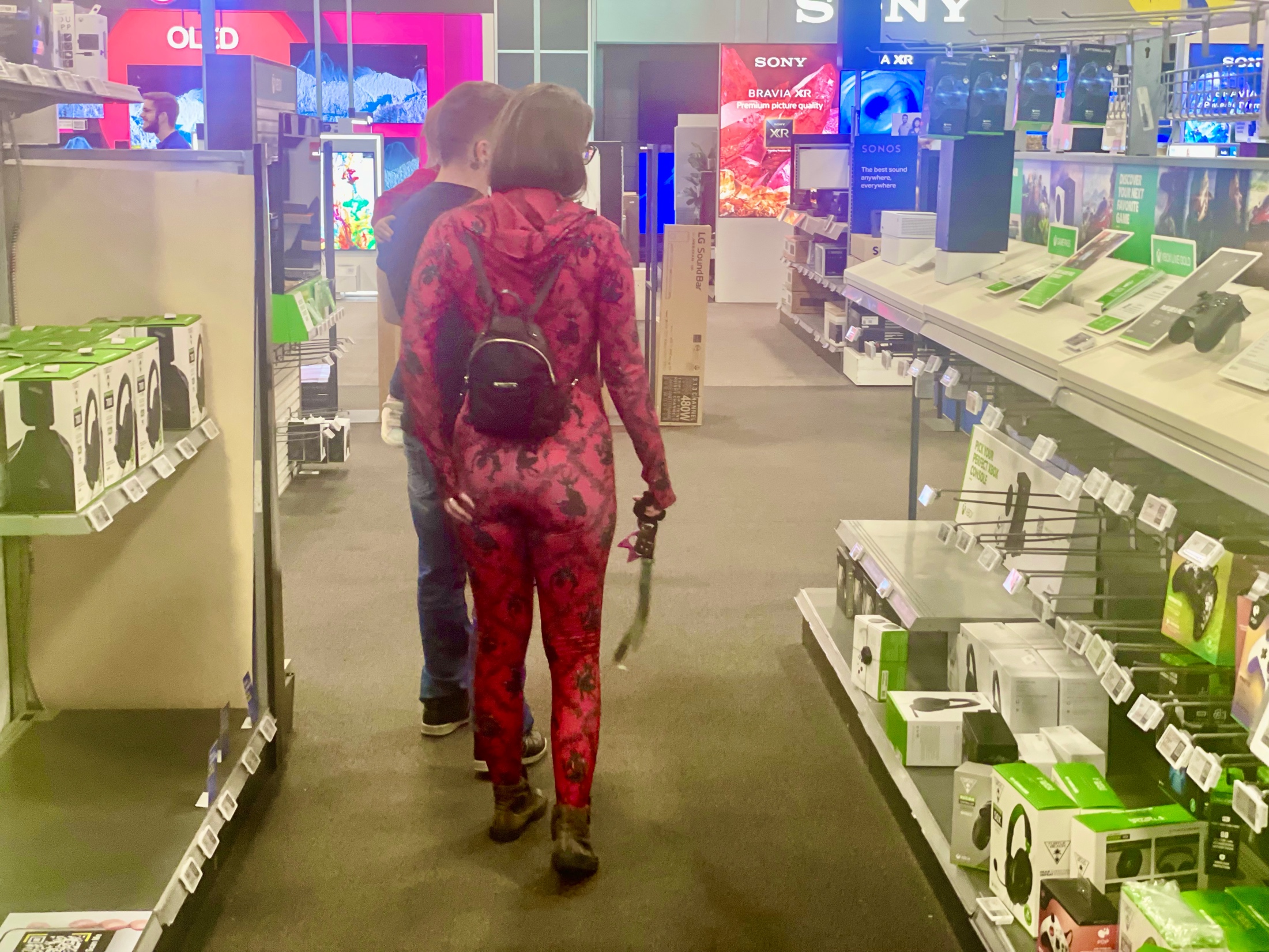 Stocks –  Things are better than they appear
*This Year Won’t Be as Bad as Last, or so hope the bulls that have been piling into stocks since January 3*The weakness in tech stocks actually understate the ballistic moves in value, metals, and financial stocks, which Mad Hedge is long*Banks Disappoint on Earnings, smacking stocks *2023 is still seeing a massive short cover, but are still stuck in the range*Commodity plays will lead, oil plays will lag*Financials will also be a strong sector with Biotechas the safety trade*Netflix Blows it Away, with 6.7 new subscribers, taking the stock up 7%, and 125% from the May low. *Look for terrible H1 and strong H2 scenario to replay in 2023
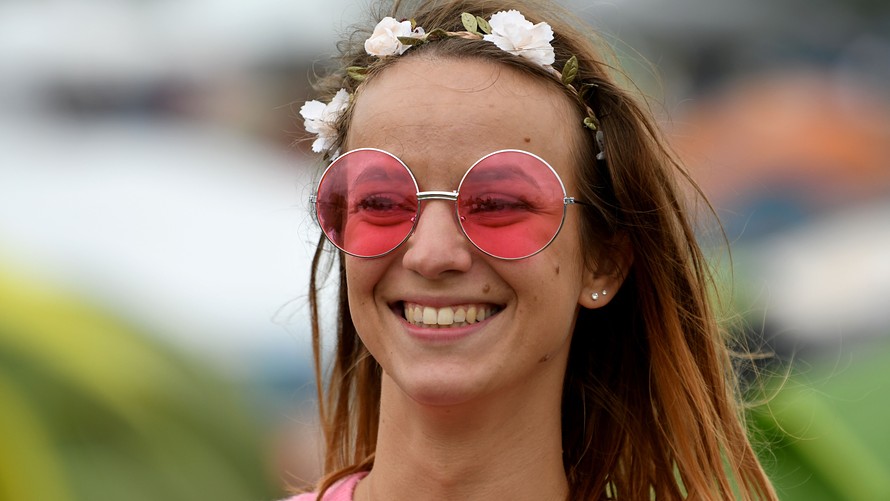 S&P 500 – The Worst Case-Severe Recession-Best-No Recessiontook profits on long 1/$420-$430 put spread, took profits on long 11/$420-$430 put spreadtook profits on long 10/$385-$395 put spread, took profits on long 11/$410-$400 put spreadtook profit on long 10/$390-$400 put spread, took profit on long 10/$320-$330 call spread
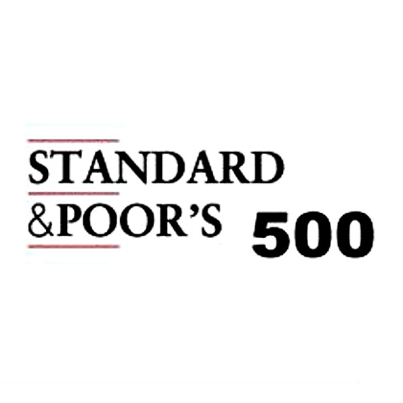 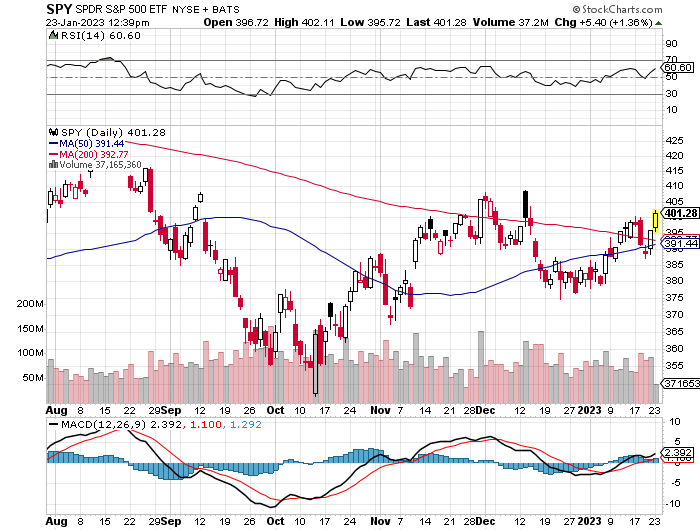 $410+15%Rally
The Bottom $355Down -26%
ProShares Ultra Short S&P 500 (SDS)- a great hedge for long stocks and bondslong 2X position has a hedge against longs and bond shorts
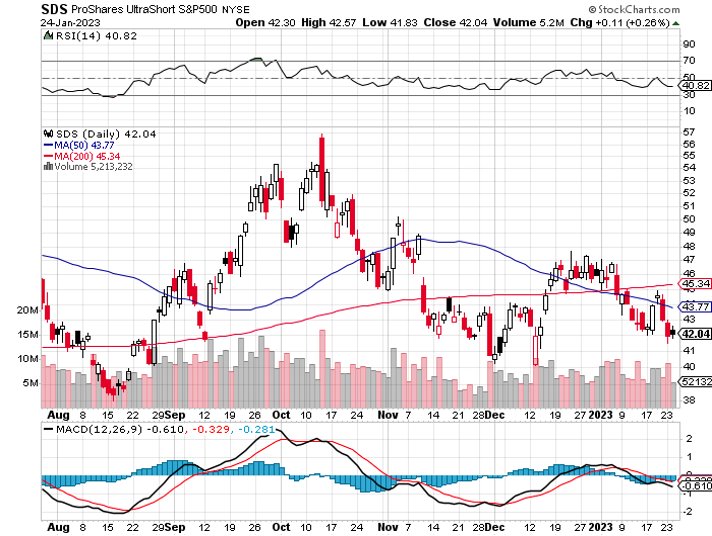 (VIX) – Bargain of the Century
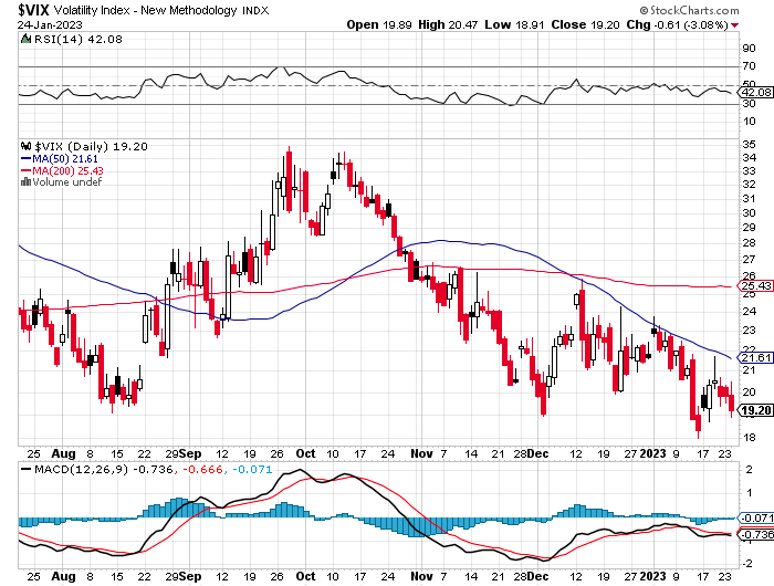 (VXX)-
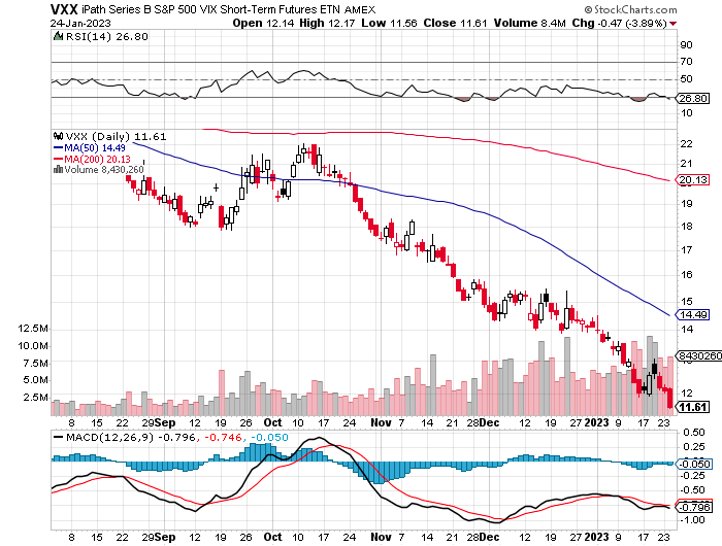 Dow Average ($INDU)-
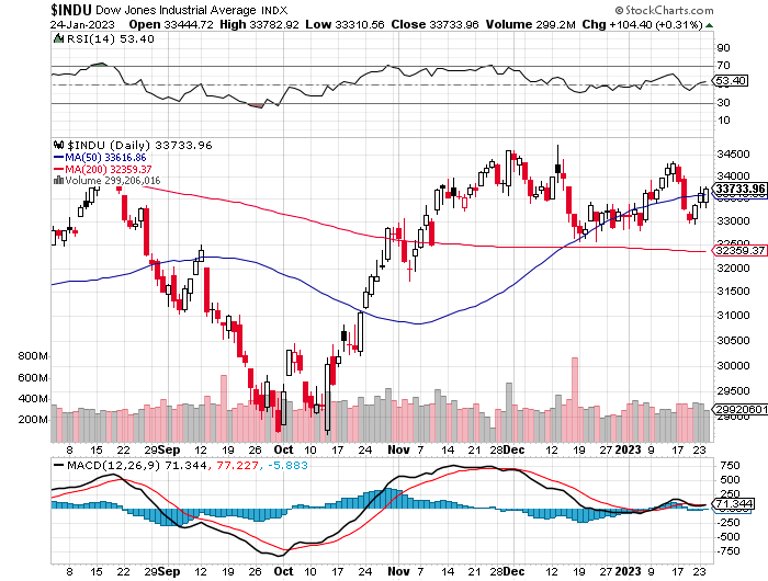 Russell 2000 (IWM)- took profits on Long 10/$137-$142 vertical bull call spreadtook profits on Long 10/$153-$156 vertical bear put spread
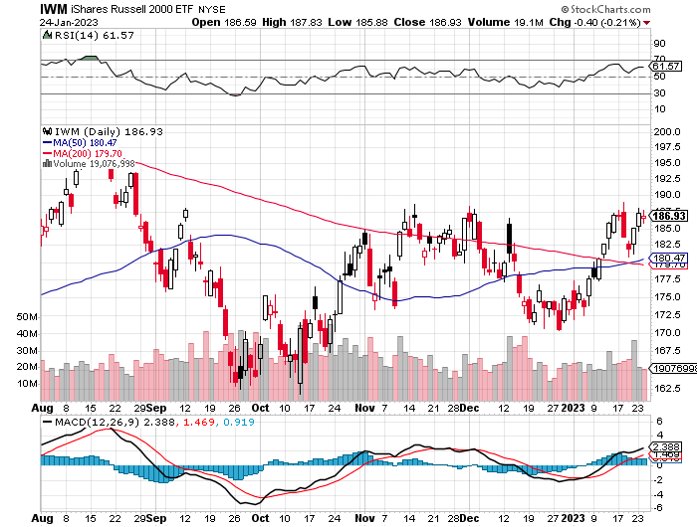 NASDAQ (QQQ) –took profits on long (QQQ) 1/$290-$300 put spread, took profits on long (QQQ) 4/$330-$335 put spread took profits on long (QQQ) 3/$340-$345 put spread, covered long (QQQ) $325-$330 put spread
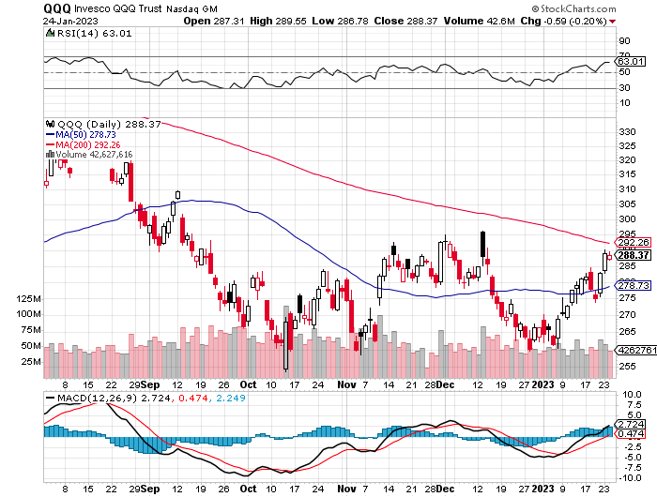 The Barbell Portfolio
*50% Big Tech - 2% of US Employment but 27% of Market Cap and 38% of Profits50% Domestic Recovery, including:RailroadsCouriersBanksConstructionCredit CardsEvent organizersTicket salesRetailers
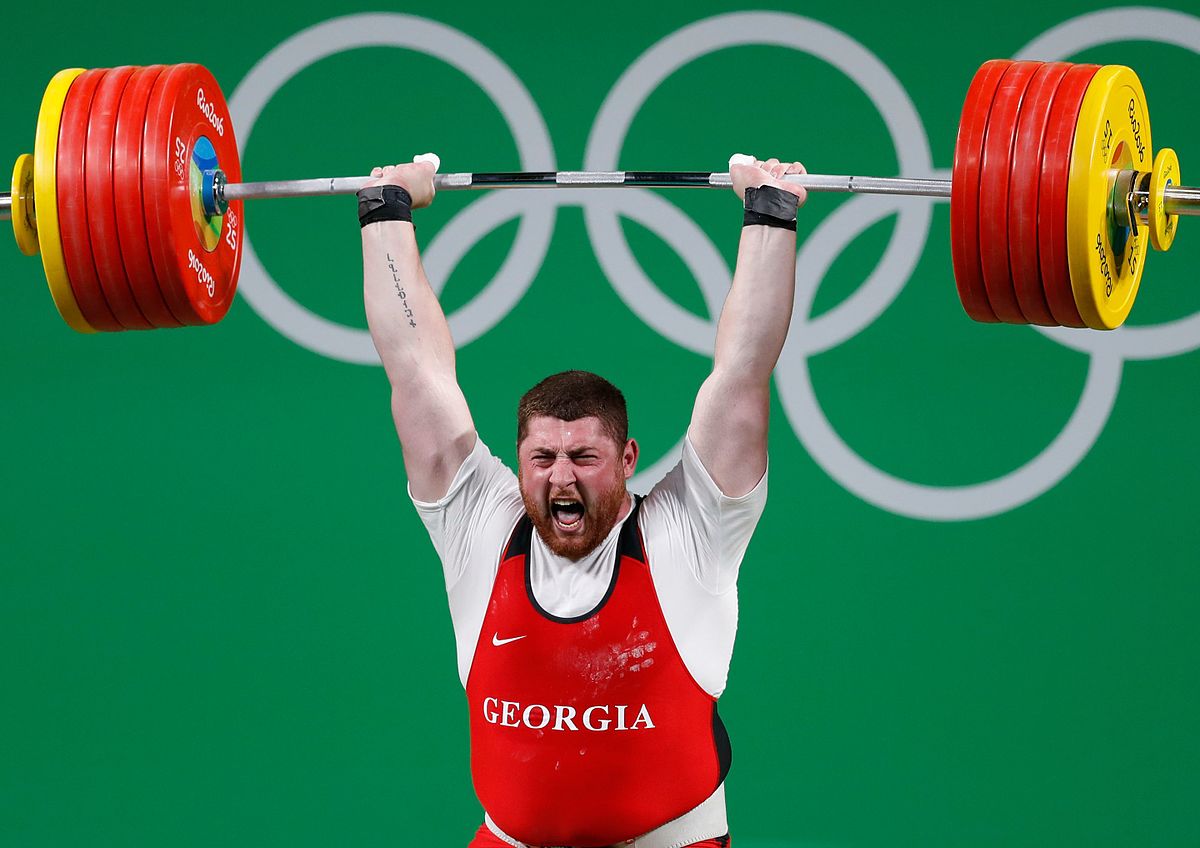 Microsoft (MSFT)-took profits on 9/$235-$245 call spread, took profits on long 7/$220-$210 call spread, took profits on long 6/$220-$230 call spread, took profits on long 2/$200-$210 bear put spread
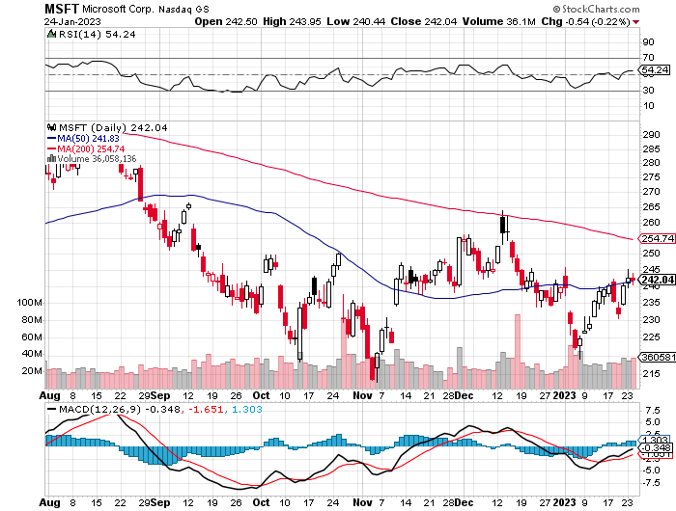 Meta (META)- Looking for the Metaversetook profits on Long 9/$290-$300 vertical bear put spreadstopped out of Long 9/$190-$200 vertical bear put spread
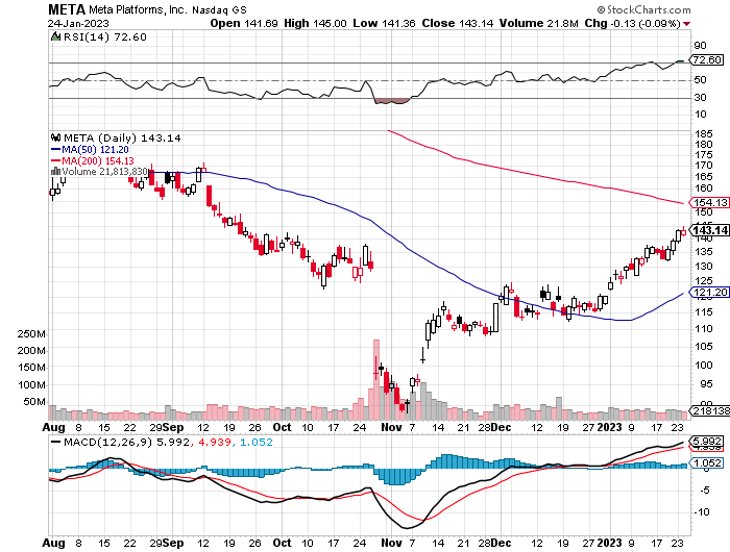 Apple (AAPL)-Cash Balance Falls from $175 billion to $25 billiontook profits on long 1/$145-$155 put spread, Took profits on long 10/$165-$175 put spread  took profits on long 6/$155-$165 put spread, stopped out of long 6/$125-135 call spread, took profits on long 6/$110-$120 call spread, took profits on long 2/$180-$190 put spread
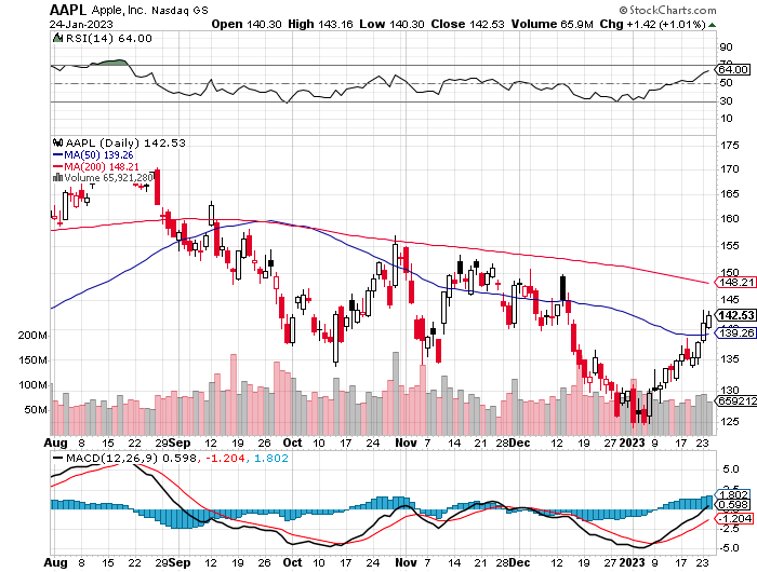 Alphabet (GOOGL) – Ad king on economic recovery$4.1 Billion fine for European antitrusttook profits on long 12/$1,200-$1,230 bull call spreadtook profits on long 9/$1,030-$1,080 vertical bull call spread
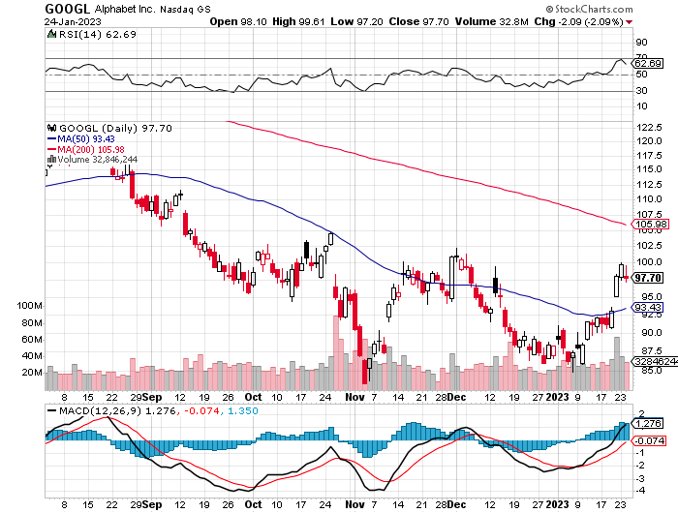 Amazon (AMZN) – Amazon to Lay Off 100,000 took profits on long 2/$3,400-$3,500 bear put spreadtook profits on long 9/$2,800-$2,900 bull call spread
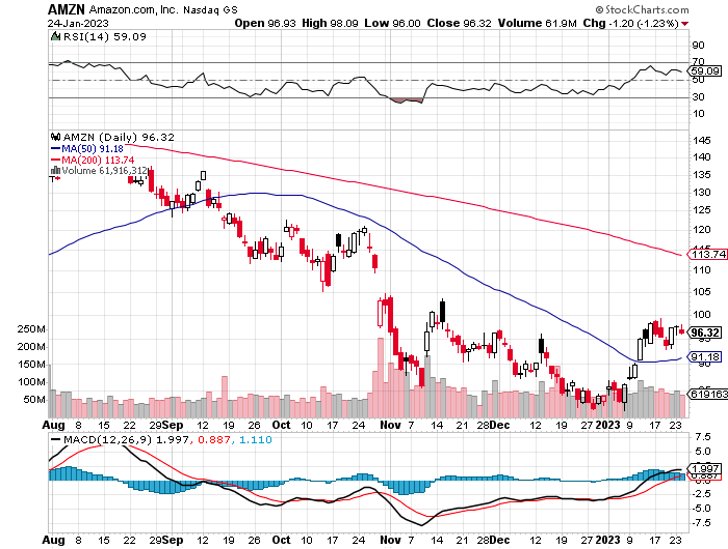 Tesla (TSLA) – Musk on TrialTesla Cuts US Prices, up to 20% for the model 3 and 35% with subsidy long 2/$95-$100 call spread, took profits on long 1/$75-$80 call spreadstopped out of long 12/$100-$110 call spread-worst trade of the year, took profits on long 12/$140-$150 call spread, too profits on long 12/$225-$230 put spread
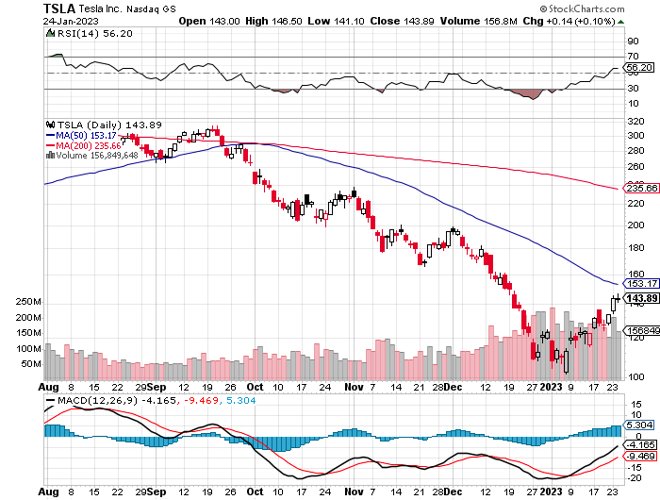 Rivian (RIVN) – Amazon Backed Electric TrucksJoint Venture with Mercedes Put on Holdtook profits on long 10/$25-$30 call spread
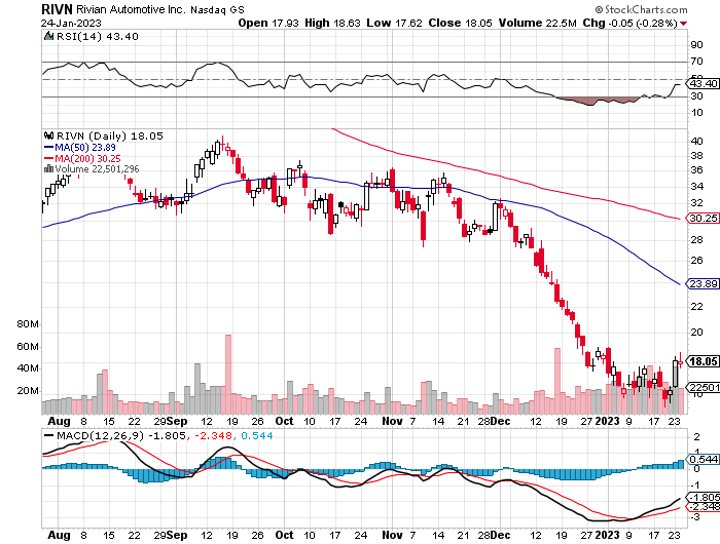 NVIDIA (NVDA) – Downgradeon US ban of highest end AI chips to Chinatook profits on long 10/$95-$100 call spreadtook profits on long 7/$120-$130 call spread, took profits on  long 6/$120-$130 call spread
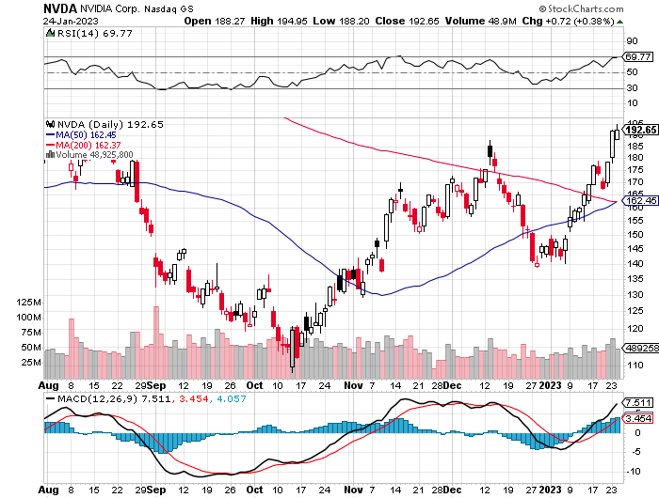 Palo Alto Networks (PANW)- Hacking never goes out of fashiontook profits on long 10/$130-$140 call spread
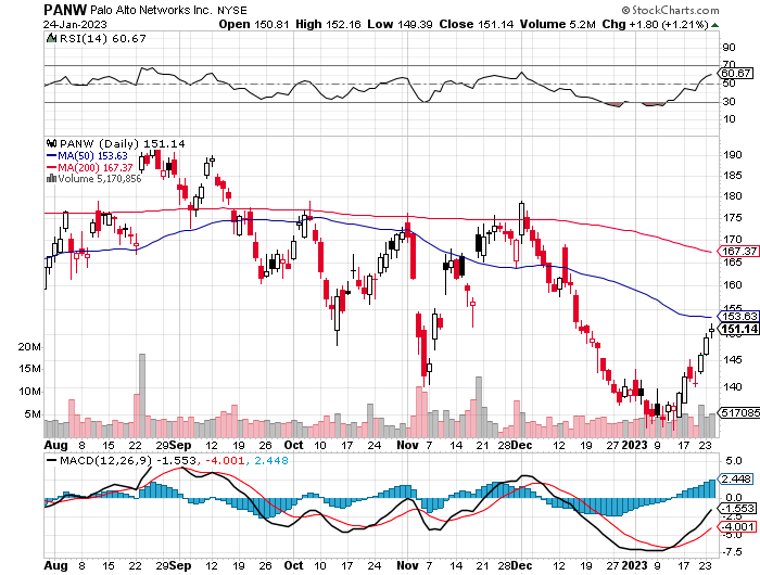 Advanced Micro Devices (AMD)- Recession fearsprogramable logic devicestook profits on long 2/$75-$80 call spread
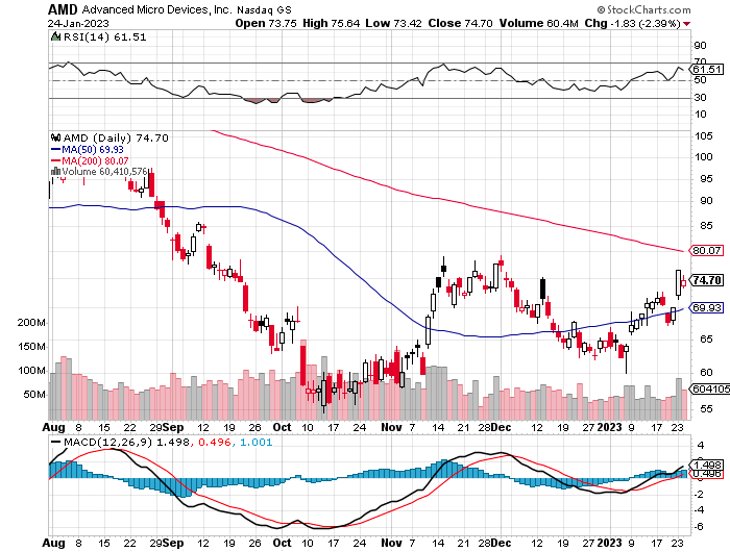 Salesforce (CRM)- Massive Online Migrationtook profits on long 9/$125-$130 vertical bull call spreadtook profits on long 8/$125-$130 vertical bull call spreadtook profits on long 2/$105-$115 call spread
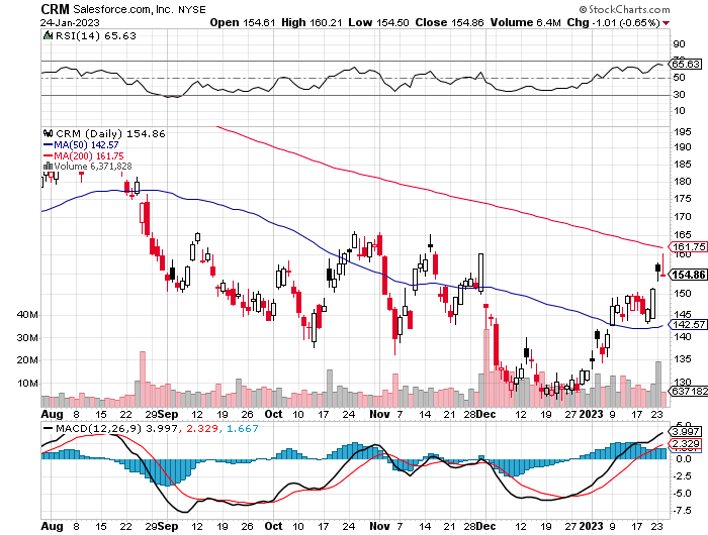 Adobe (ADBE)- Cloud playThe Quality Non-China tech play
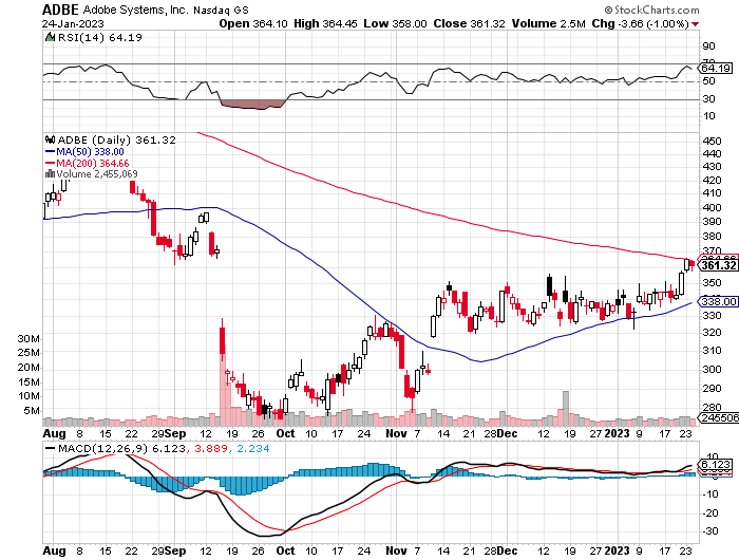 ProShares Ultra Technology ETF (ROM) – 2X Long Technology ETFtook profits on long 10/$62-65 call spread
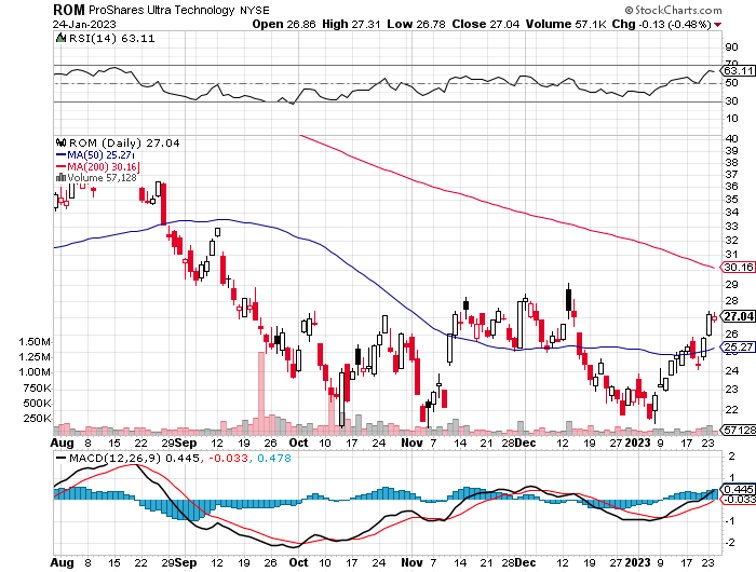 The Second Half of the Barbell
*Bets on a domestic recovery in 2022 Q4*Upside potential in 2022 far greater than tech*Some of these have not moved for 5 or 10 years*Focuses on economically sensitive cyclical industries*Makes a great counterweight to high-growth technology*We could spend all of next year rotatingbetween the two groups
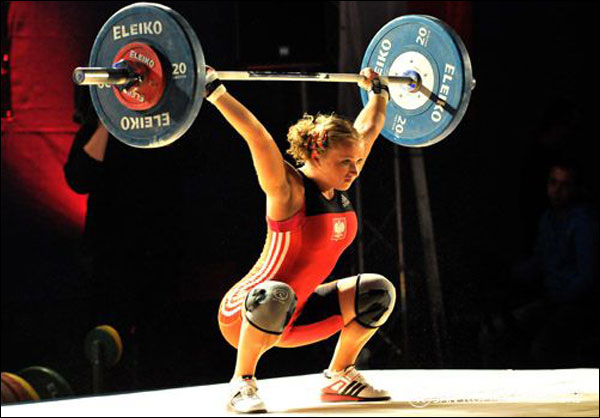 Boeing (BA) –Deliveries Soarfrom 340 to 480 in 2022, and 479 new ordersBoeing Scores $425 Million NASA Contract to enhance engine fuel efficiencies long 3/$146-$149 call spread
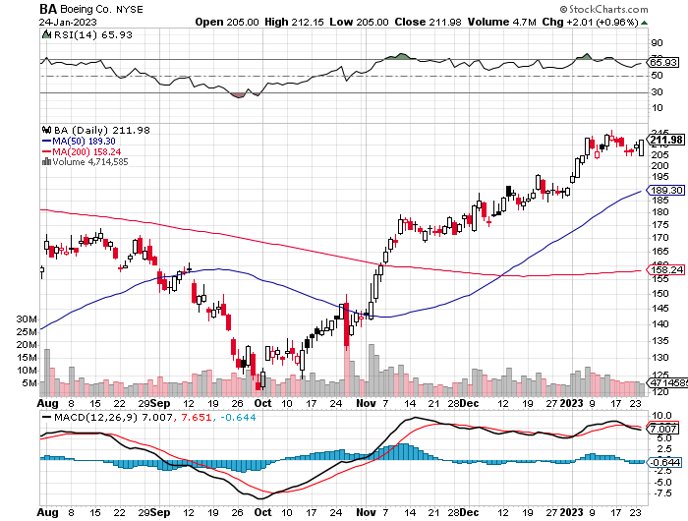 Package Delivery- United Parcel Service (UPS) -took profits on long 11/$130-$140 call spread
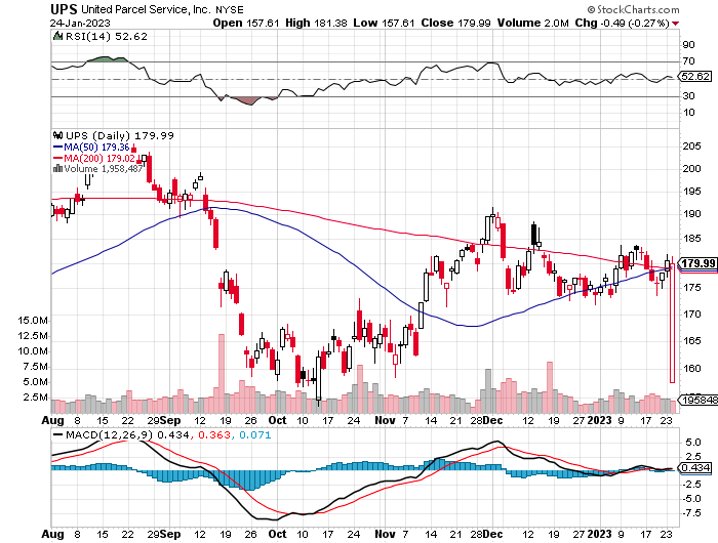 Caterpillar (CAT)- Ag + Infrastructure + HousingRaises Dividend by 50%took profits on long 12/$145-$150 call spreadtook profits on long 11/$125-$135 call spread
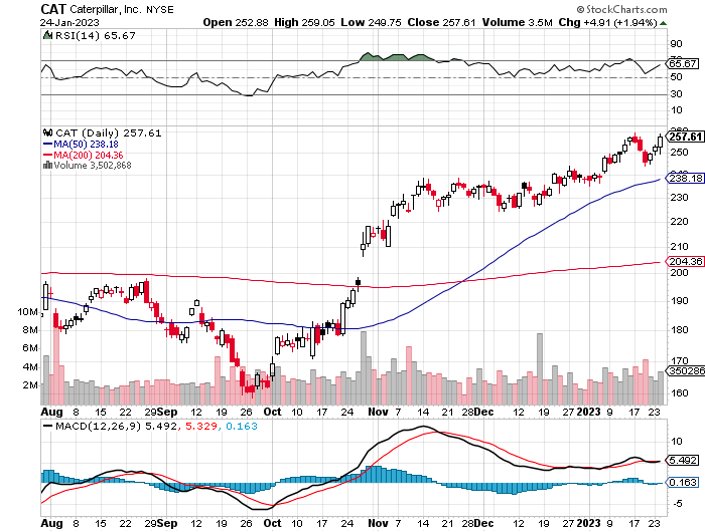 Freeport McMoRan - (FCX)- Copper Playtook profits on long 10/$20-$23 call spread
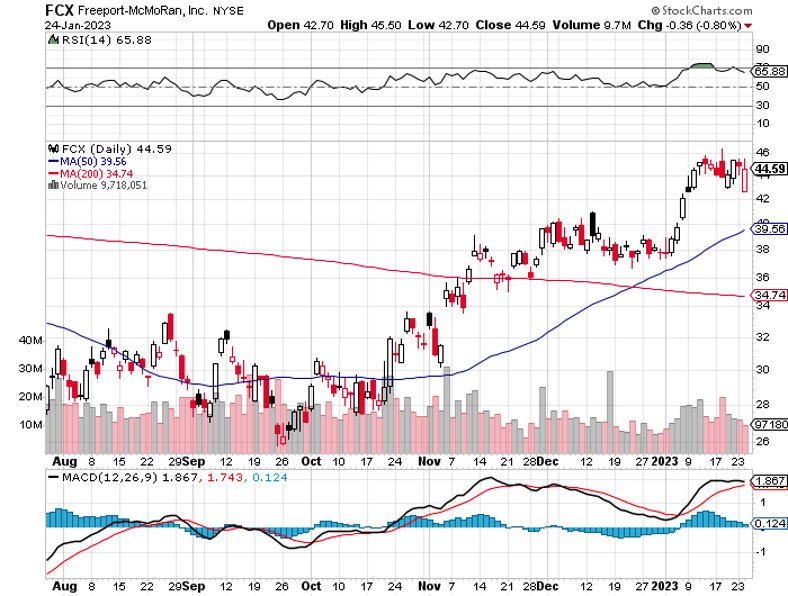 Walt Disney (DIS) - Not a recession playstopped out of long 10/$165-$175 call spreadtook profits on long 3/$170-$180 call spread
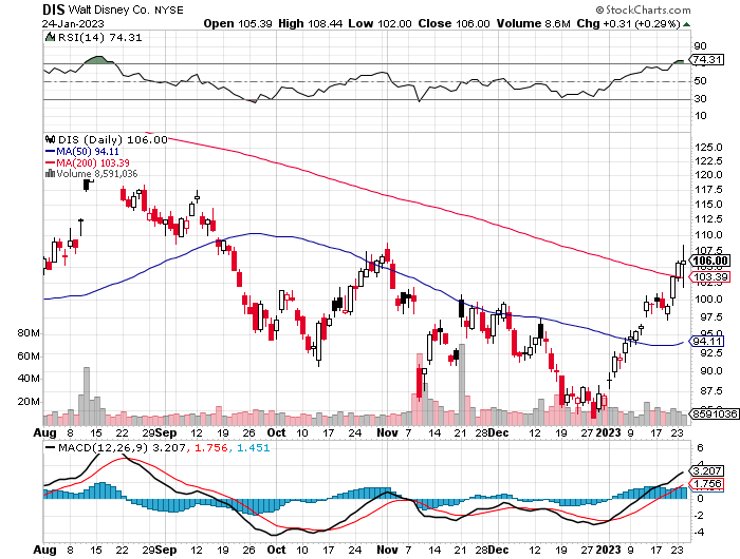 Industrials Sector SPDR (XLI)-(GE), (MMM), (UNP), (UTX), (BA), (HON)
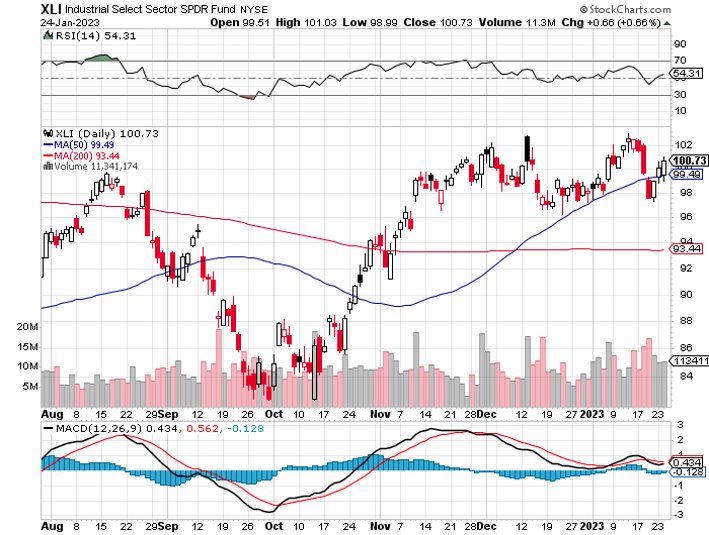 US Steel (X) – Commodity Boom and Wartime boost
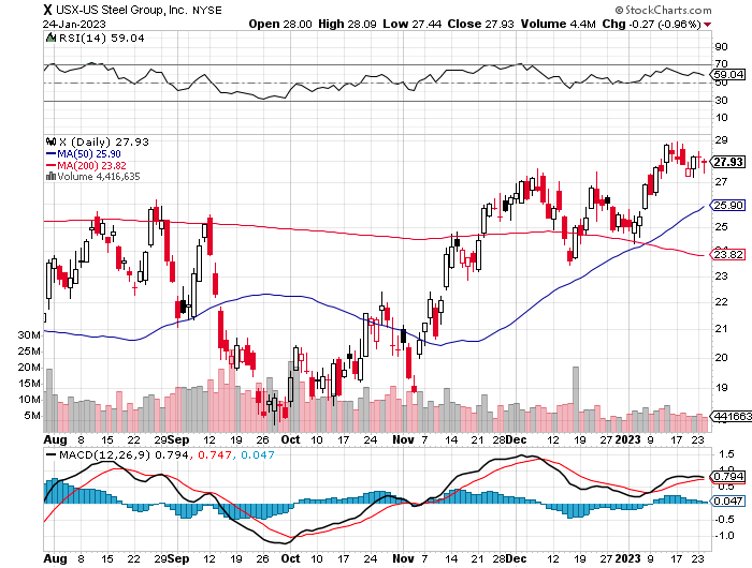 Union Pacific RR (UNP)- Big Stuff to Shiptook profits on long 5/$200-$210 call spreadtook profits on 11/$150-$160 call spread
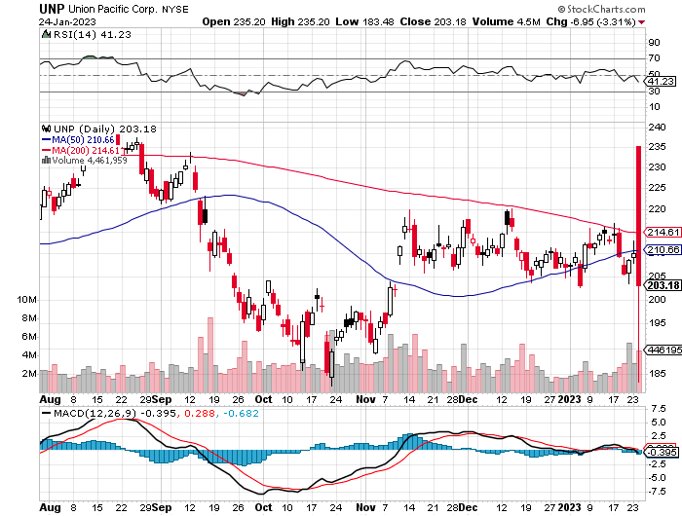 Wal-Mart (WMT)-took profit on Long 11/$125-$130 bear put spreadtook profit on Long 10/$119-$121 bear put spreadtook profits on Long 8/$114-$117 bear put spread
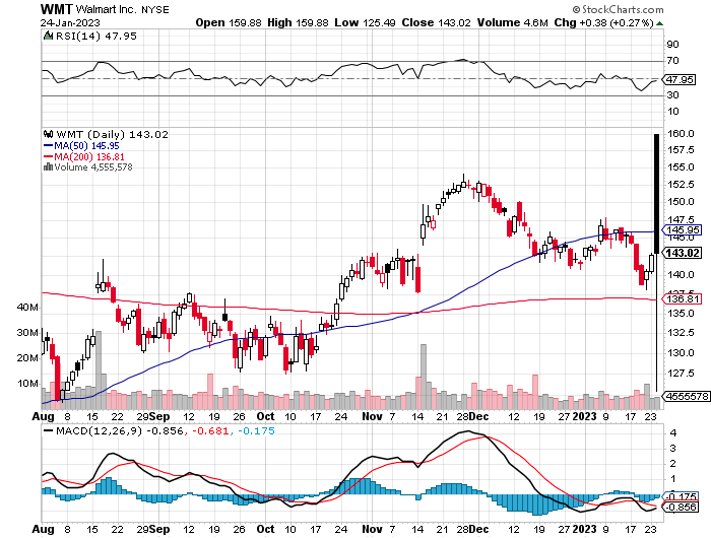 Delta Airlines (DAL) – Travel is Back!
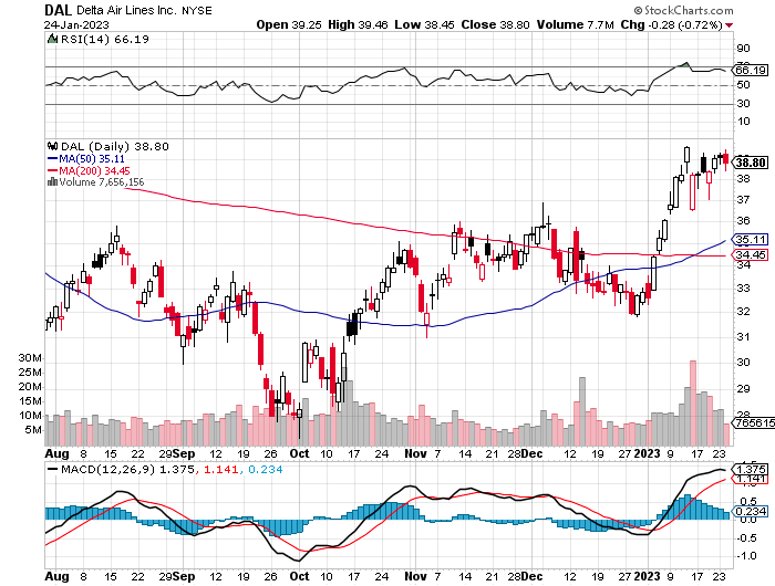 Transports Sector SPDR (XTN)- Worst Hit Sector(ALGT),  (ALK), (JBLU), (LUV), (CHRW), (DAL)
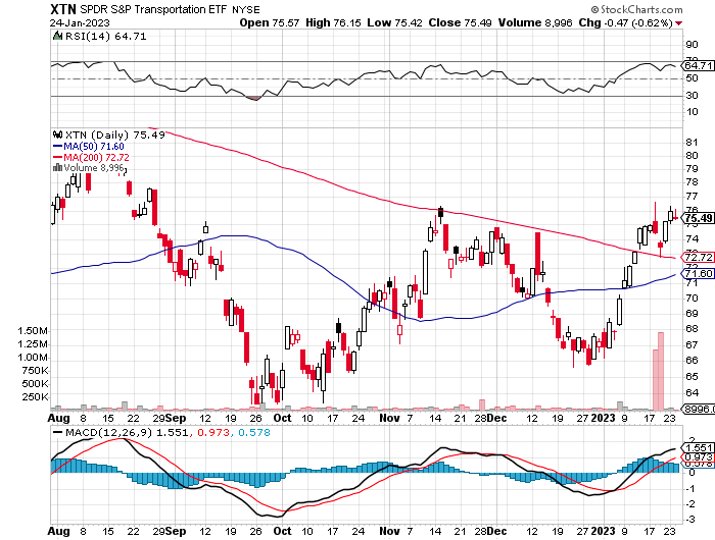 Health Care Sector (XLV)(JNJ), (PFE), (MRK), (GILD), (ACT), (AMGN)
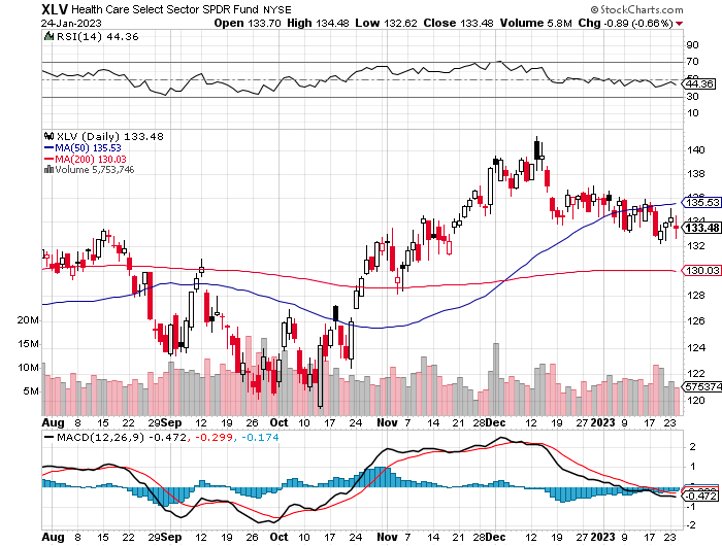 Amgen (AMGN)took profits on long 11/$185-$200 bull call spread
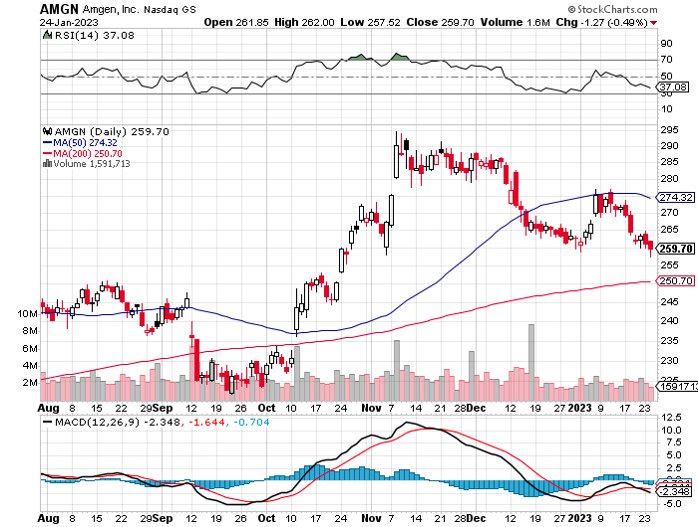 Goldman Sachs (GS) – took profits 12/$330-$350 call spreadtook profits 11/$330-$350 call spreadstop loss on long 11/$385-$395 call spreads
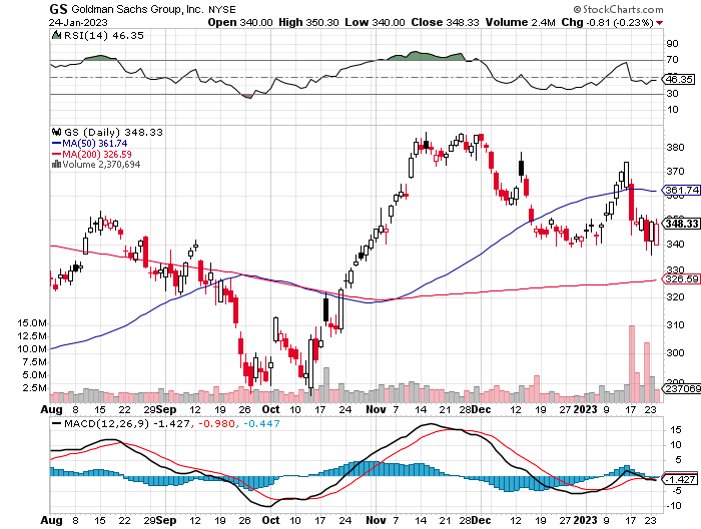 Morgan Stanley (MS) – took profits on  long 10/$85-$90 call spread
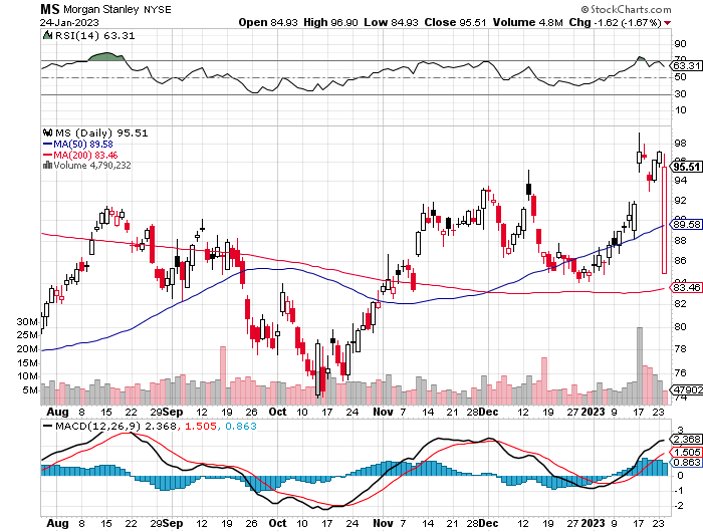 JP Morgan Chase (JPM)-took profits on long 10/$85-$90 call spread, stopped out of long 10/$95-$100 call spreadtook profits long 12/$148-$152.50 call spread
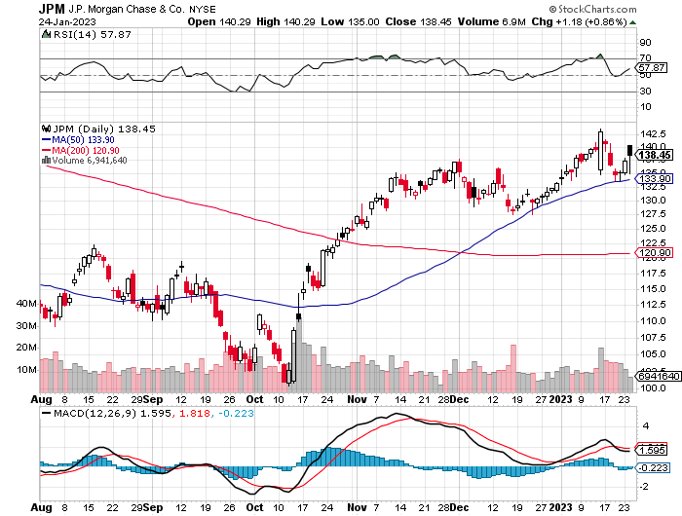 Bank of America (BAC) – took profits long 12/$39-$42 call spread
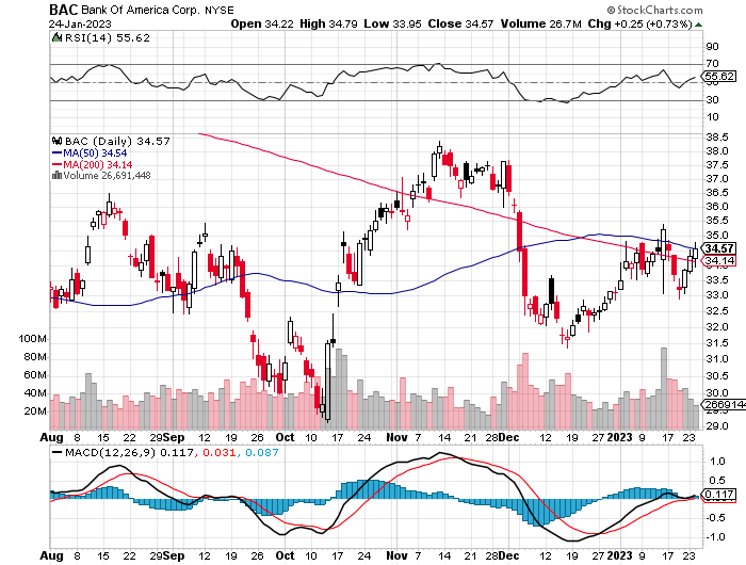 SPDR Metals & Mining ETF (XME) – long 2/$28-$30 call spread
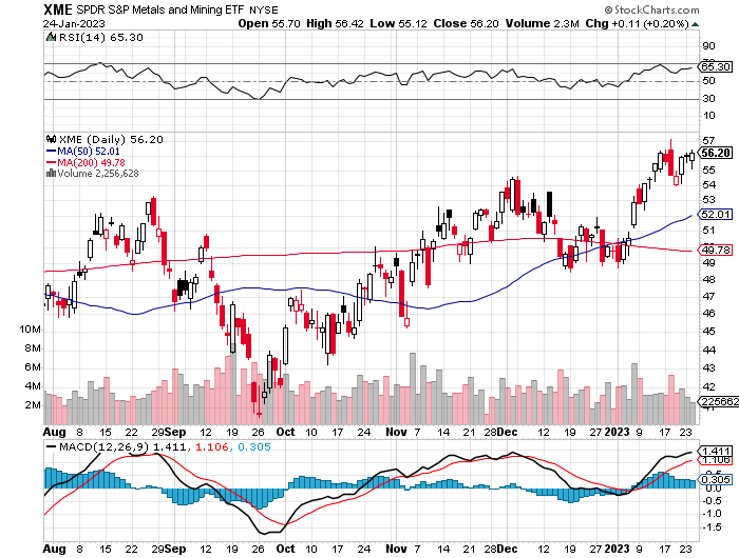 Blackrock (BLK)-Asset Collection Boomtook profits on long 3/$770-$790 call spreadtook profits on long 3/$310-$340 call spread
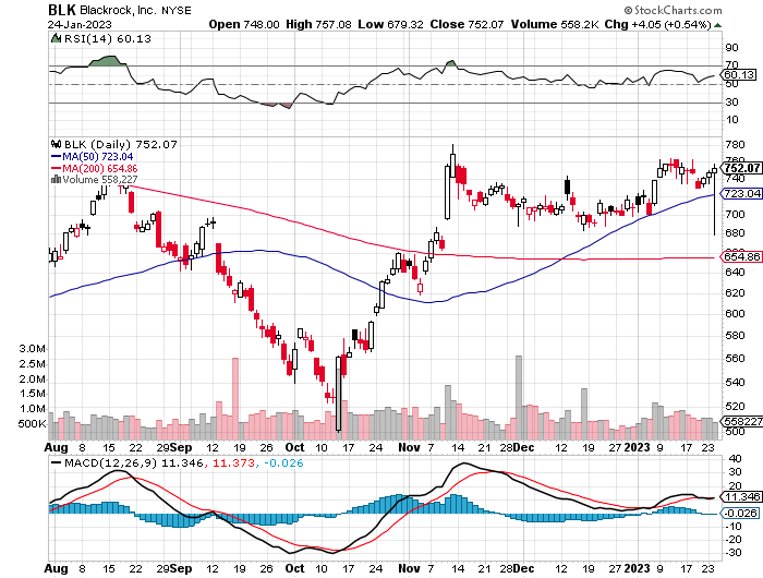 Visa (V) – “Touchless” Bitcoin DragInflation play, Double digit grower, 50% profit margin, and big buyer of its own stocktook profits on long 10/$160-$170 bull call spreadtook profits on long 6/$150-$160 bull call spread
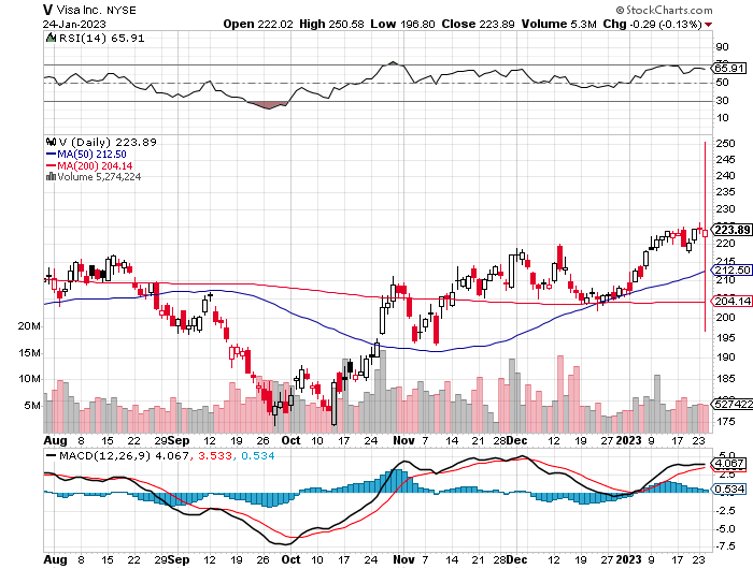 Consumer Discretionary SPDR (XLY)(DIS), (AMZN), (HD), (CMCSA), (MCD), (SBUX)
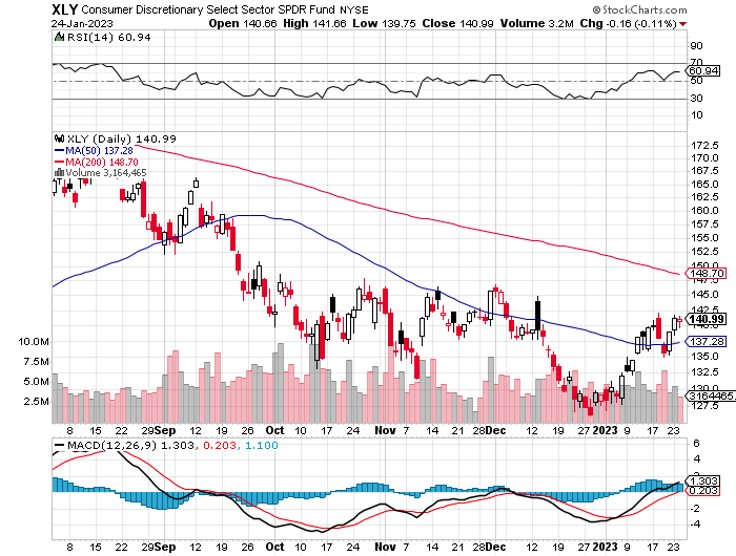 Berkshire Hathaway (BRKB)- Natural Barbelltook profits on long 1/$290-$300 call spread, took profits on long 10/$220-$230 call spread, took profits on long 7/$220-$230 call spread, took profits on long 7/$220-$230 call spreadtook profits on long 6/$260-$270 call spread
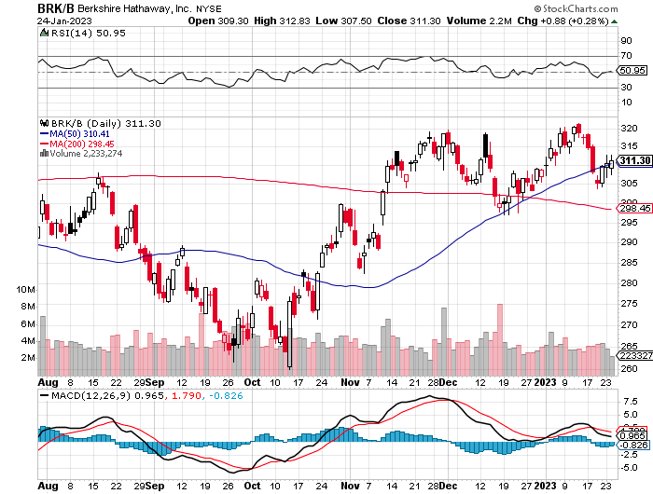 Europe Hedged Equity (HEDJ)-
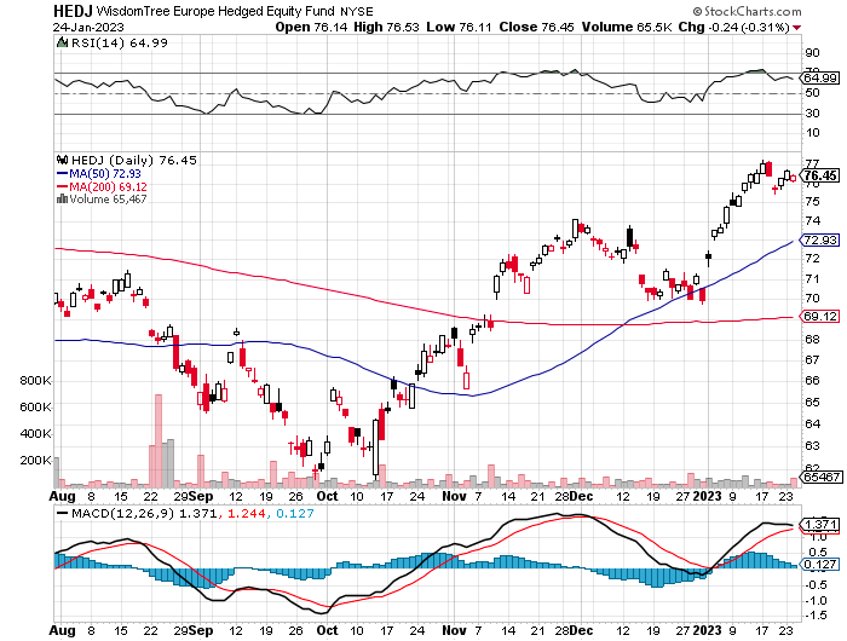 Japan (DXJ)-
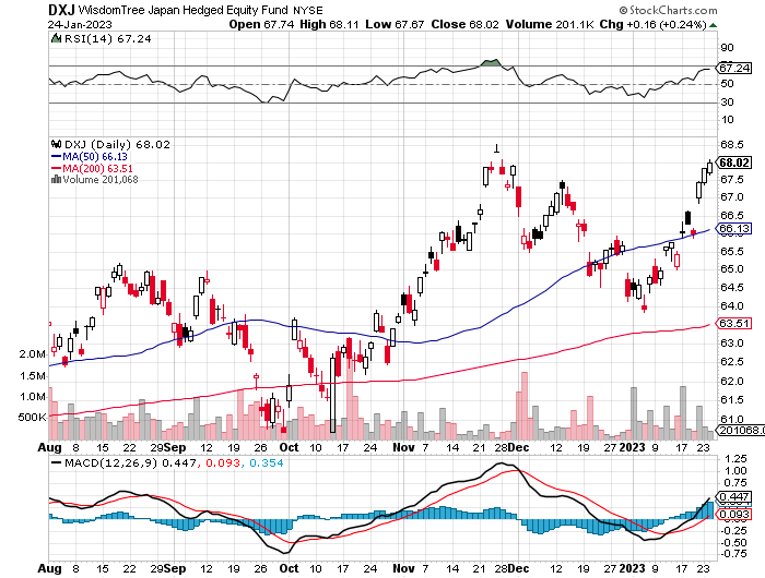 Emerging Markets (EEM) - Pro trade, Weak Dollar, Long Recovery Play
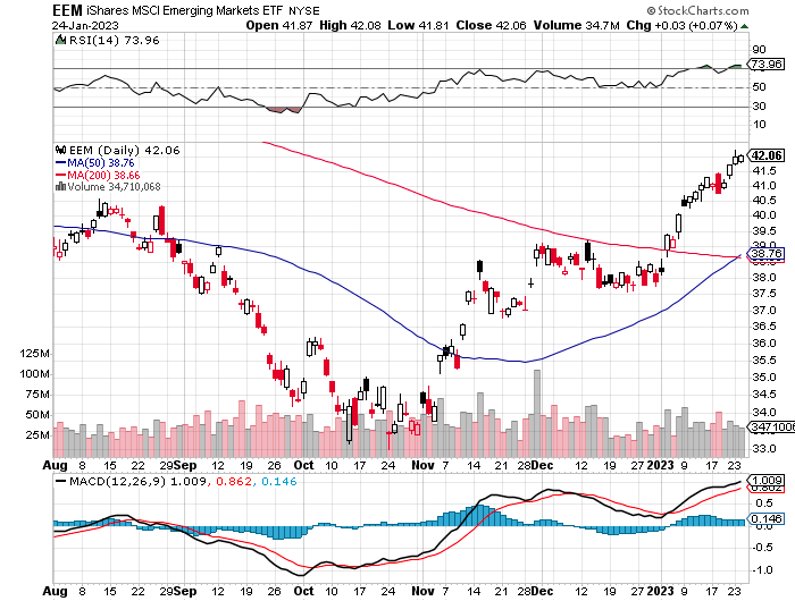 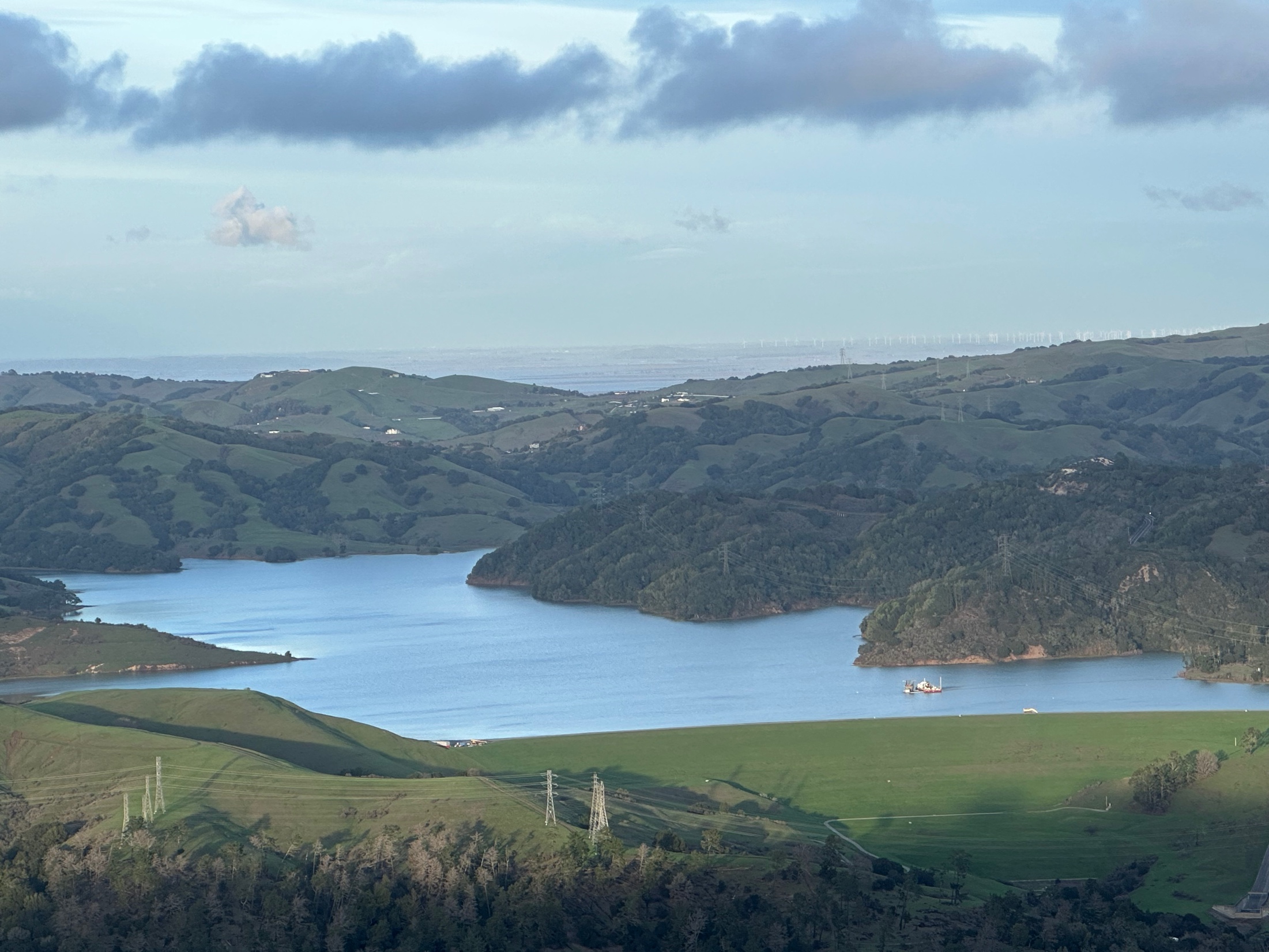 Bonds – Political Chaos
*Treasury Secretary Warns of Coming US Bond Default, saying the government runs out of money by June,capping bond prices for the foreseeable future *Overweight Bonds at 60% of a balanced portfolio says bond guru Jeffrey Gundlach of DoubleLine *(TLT) should reach $120 in 2023 without political interreference*Keep buying (TLT) calls, calls spreads and LEAPS on dips*Junk bond ETF’s (JNK) and (HYG) were up two points
*US Budget Deficit Drops by Half, after the sharpest decline in government spending in history
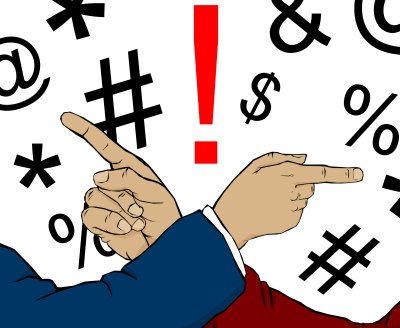 Treasury ETF (TLT) – Triple Longtook profits on long 1/$96-$99 call spread, took profits on long 1/$95-$98 call spread, took profits on long 2/$95-$98 call spread,took profits on long 11/$96-$99 call spread, took profits on long 12/$94-$97 call spreadtook profits on long 12/$91-$94 call spread, took profits on long 12/$92-$95 call spread, took profits on long 12/$93-$96 call spread
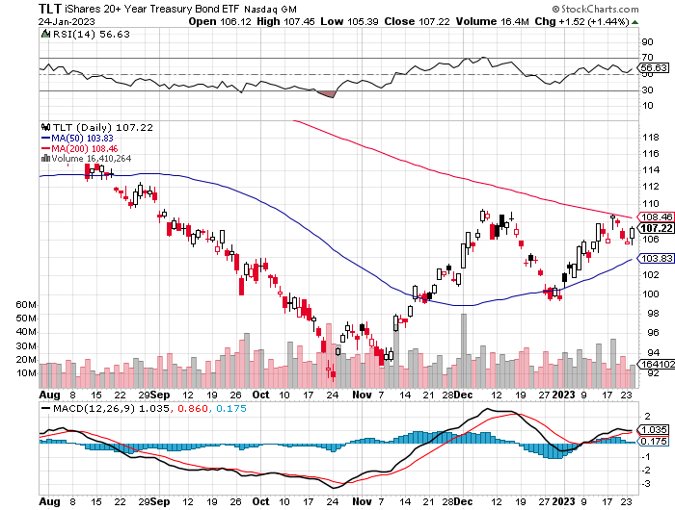 Ten Year Treasury Yield ($TNX) – 3.33%
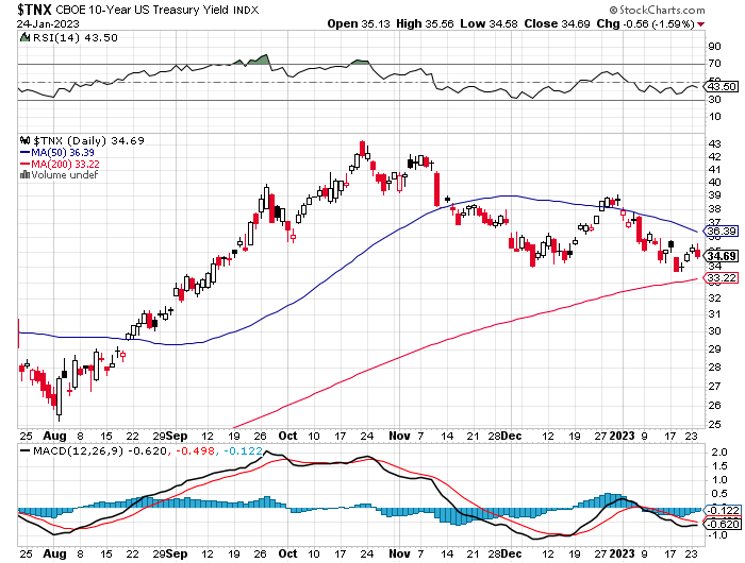 Junk Bonds (HYG) 7.55% Yield to Maturity
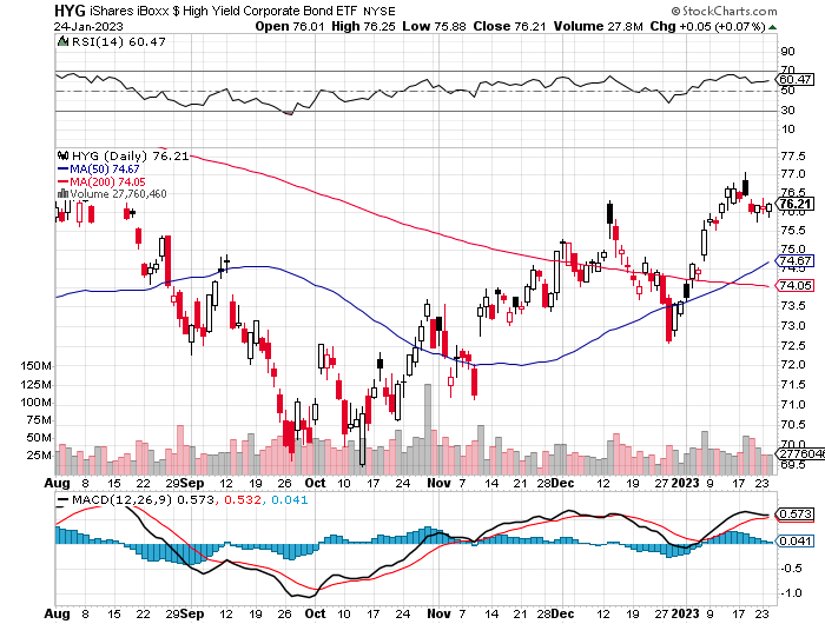 Municipal Bonds (MUB) 2.06% Yield-
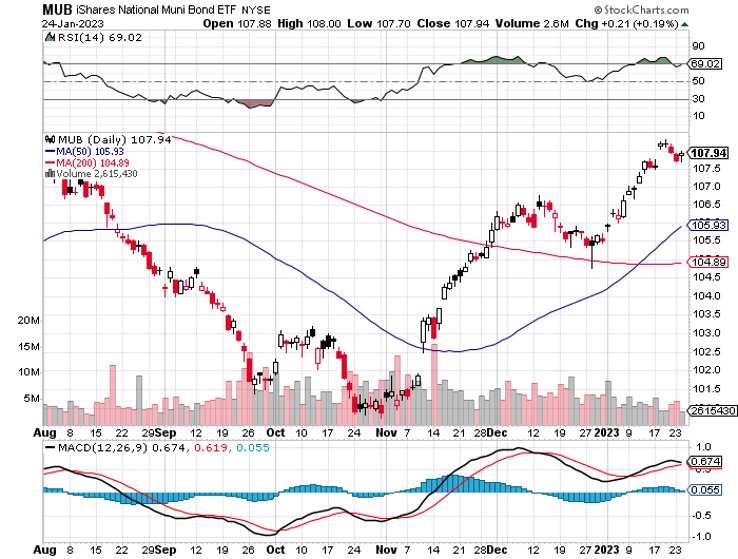 Emerging Market Debt (ELD) 6.72% Yield-
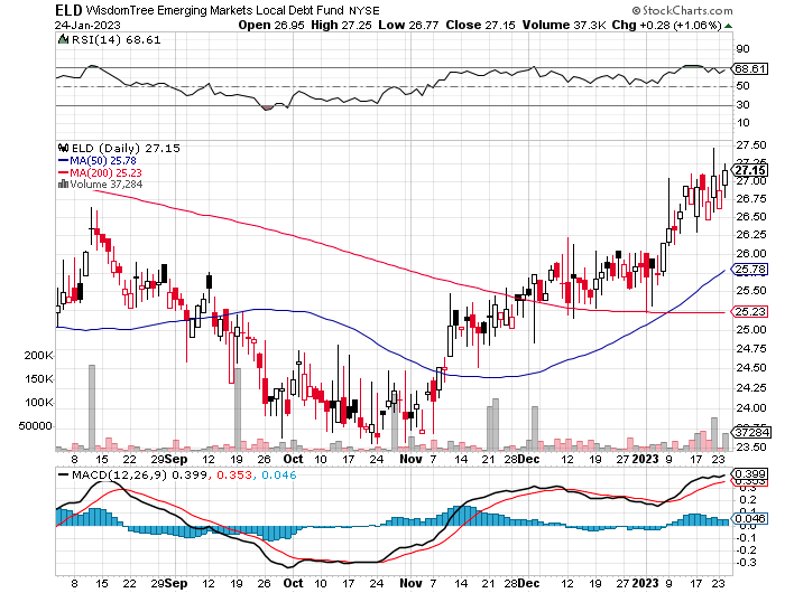 2X Short Treasuries (TBT)-Out of Favor
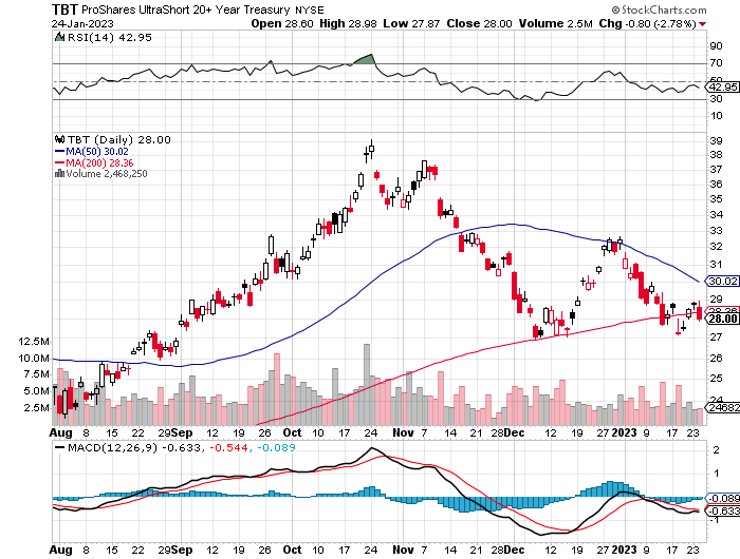 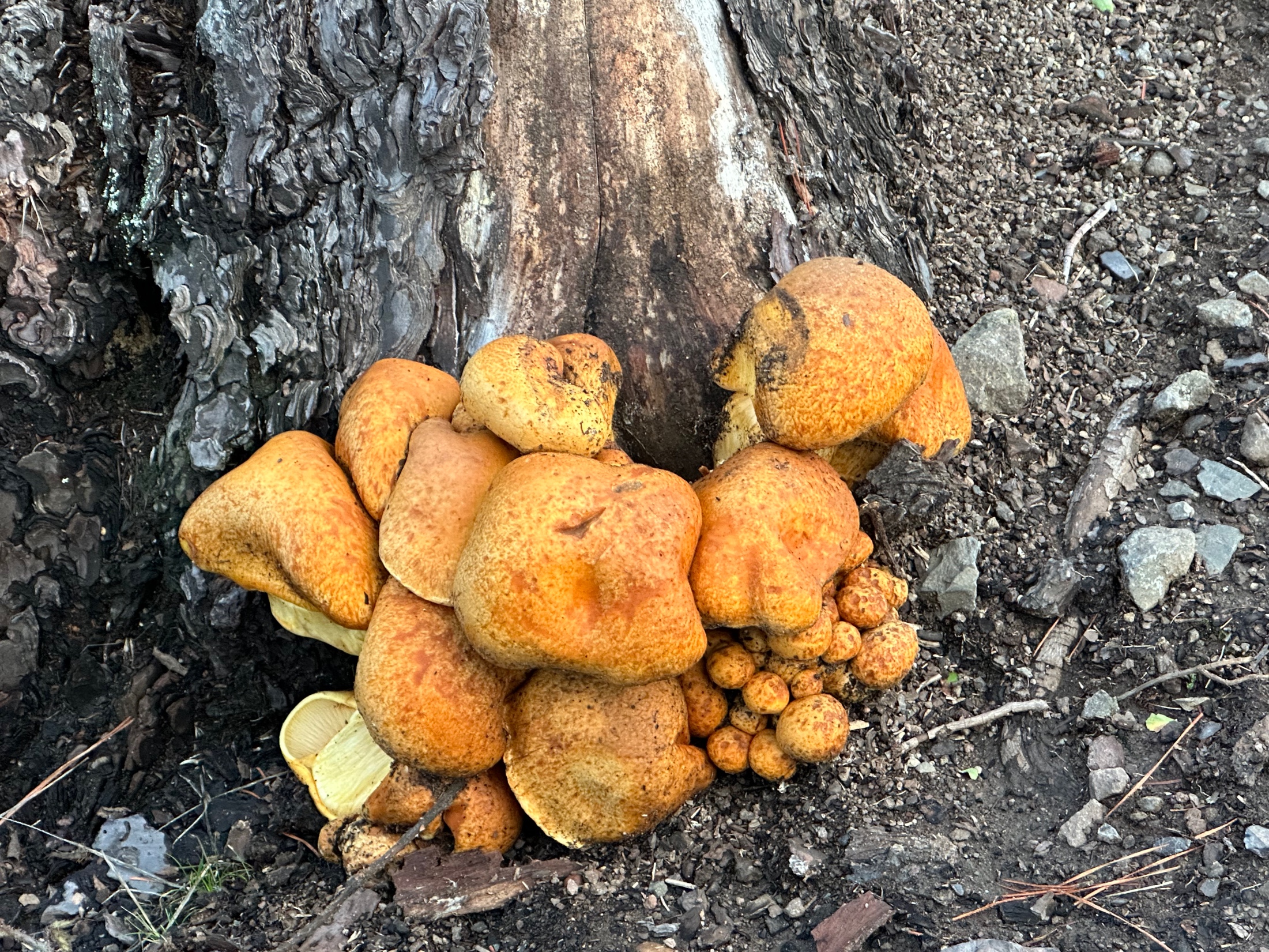 Foreign Currencies – Dollar Fade
*Japan Inflation Hits 41-Year High, exceeding the central bank’s target for nine consecutive months. *Expecting another interest rate rise, the Japanese yen spiked to a new four month high at ¥128.5. Japan Reverses 30 Year Easy Money Policy, allowing interest rates to float up from 0.25% to 0.50%. *Buy the Euro (FXE), Australian dollar (FXA), British Pound (FXB), and Japanese yen (FXY)*China lockdowns will keep the Yuan relatively weak*Strong currencies will also deliver major bull markets inemerging market stocks (EEM) and (CEW)
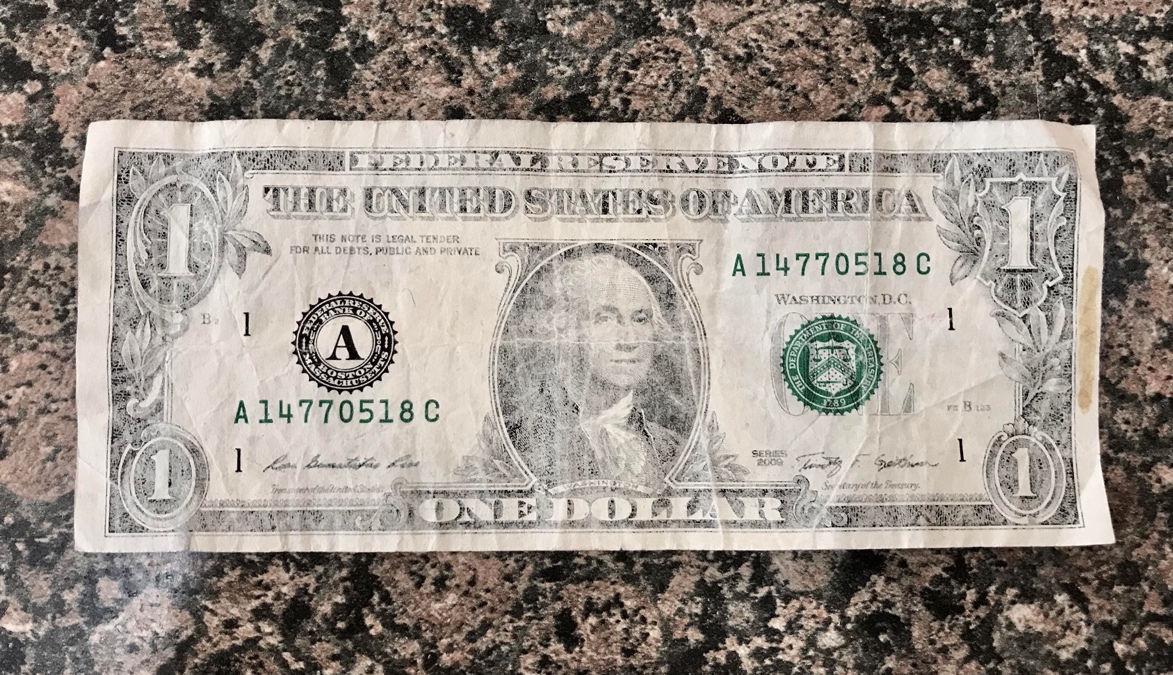 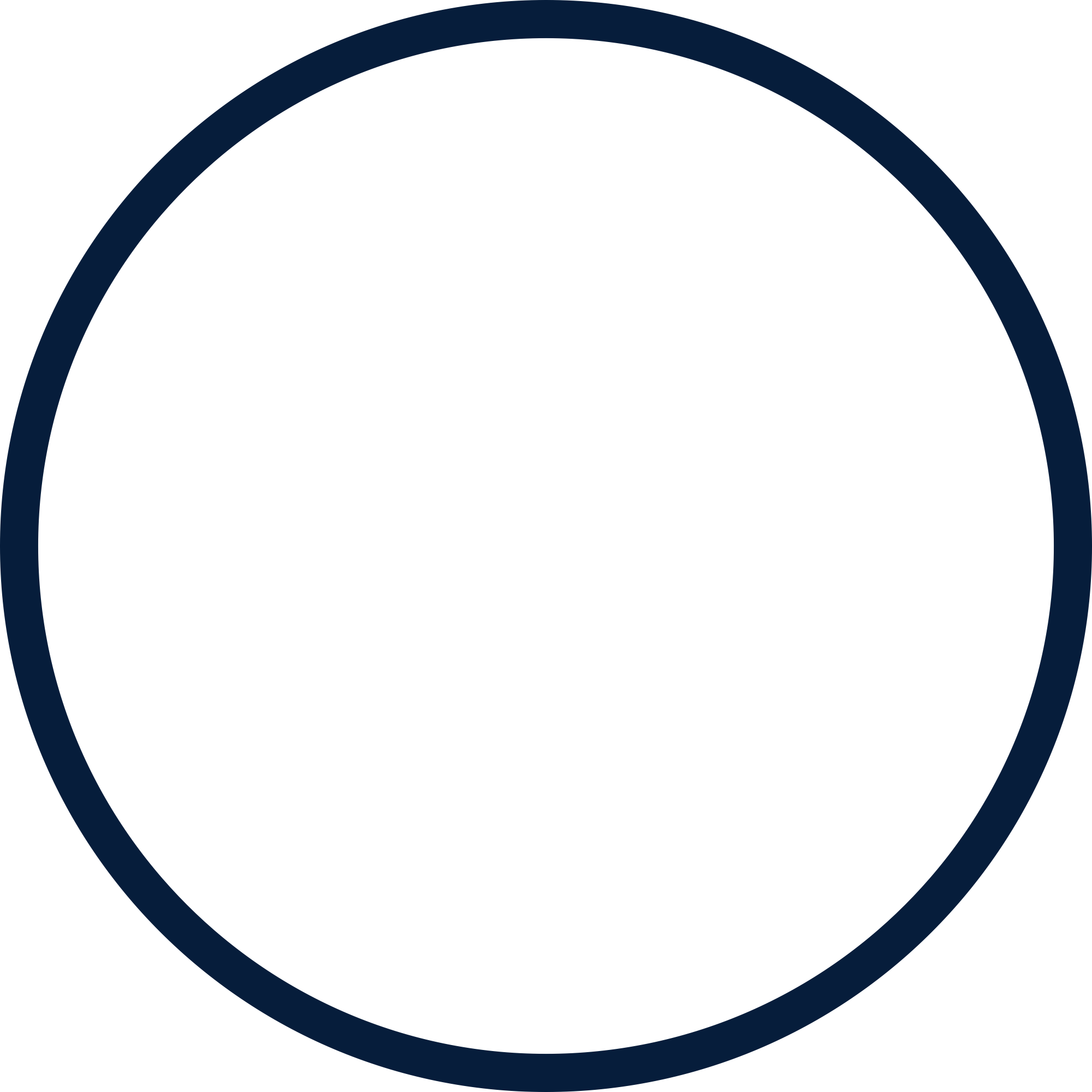 THE MAD HEDGE FUND TRADER
Australian Dollar (FXA) - Major Long-Term Bottom is In Targeting Parity – A call option on a global synchronized recovery
1:1
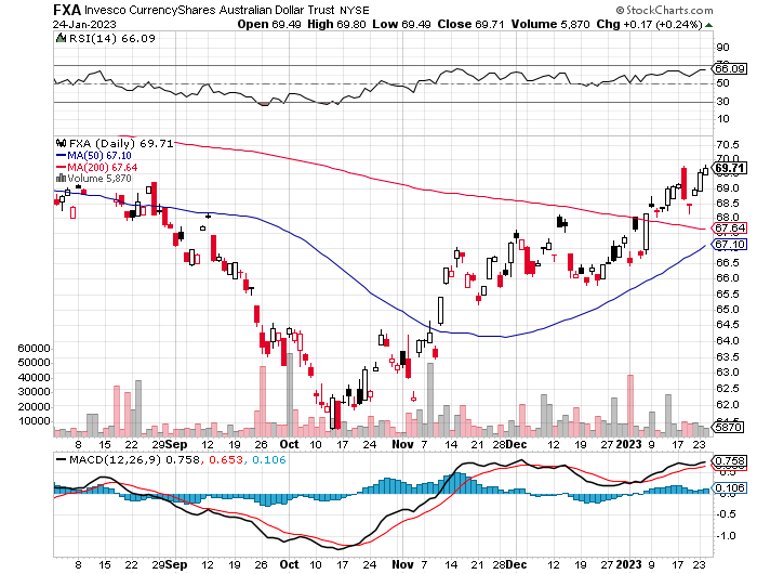 BUY
Japanese Yen (FXY)
2023 Target25%
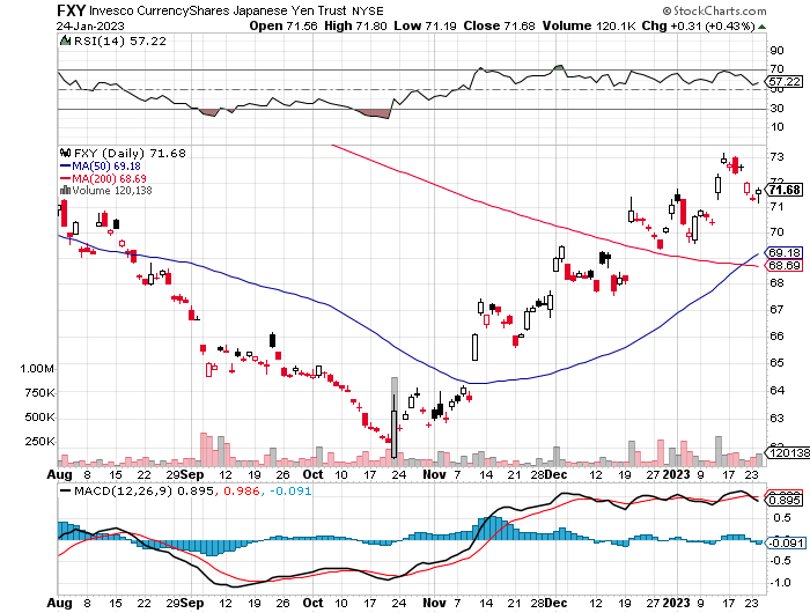 Euro (FXE)-
2023 Target25%
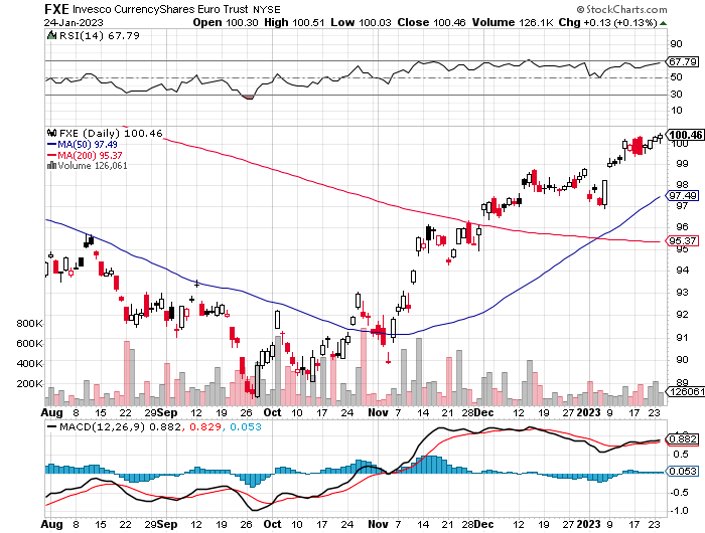 British Pound (FXB)-
2023 Target15%
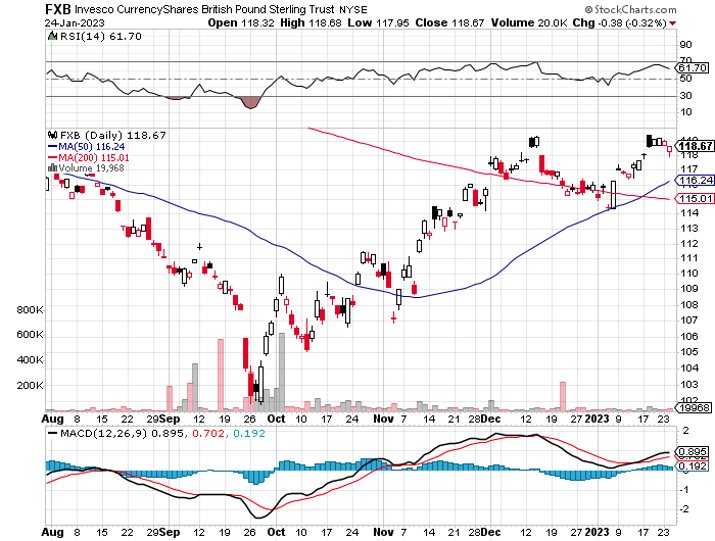 Emerging Market Currencies (CEW)
2023 Target40%
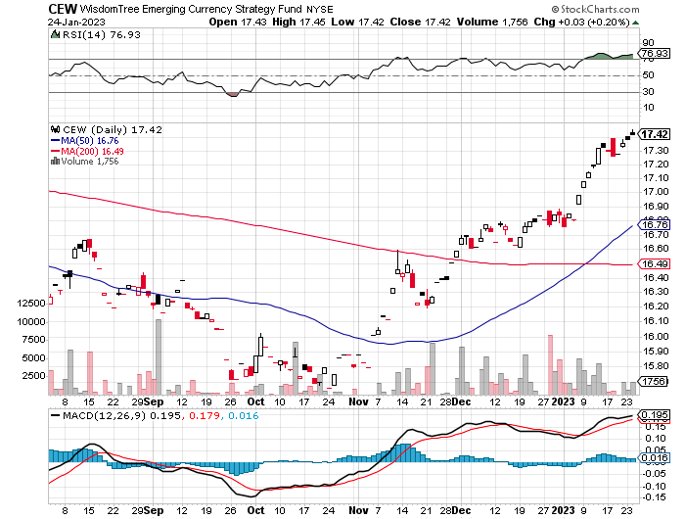 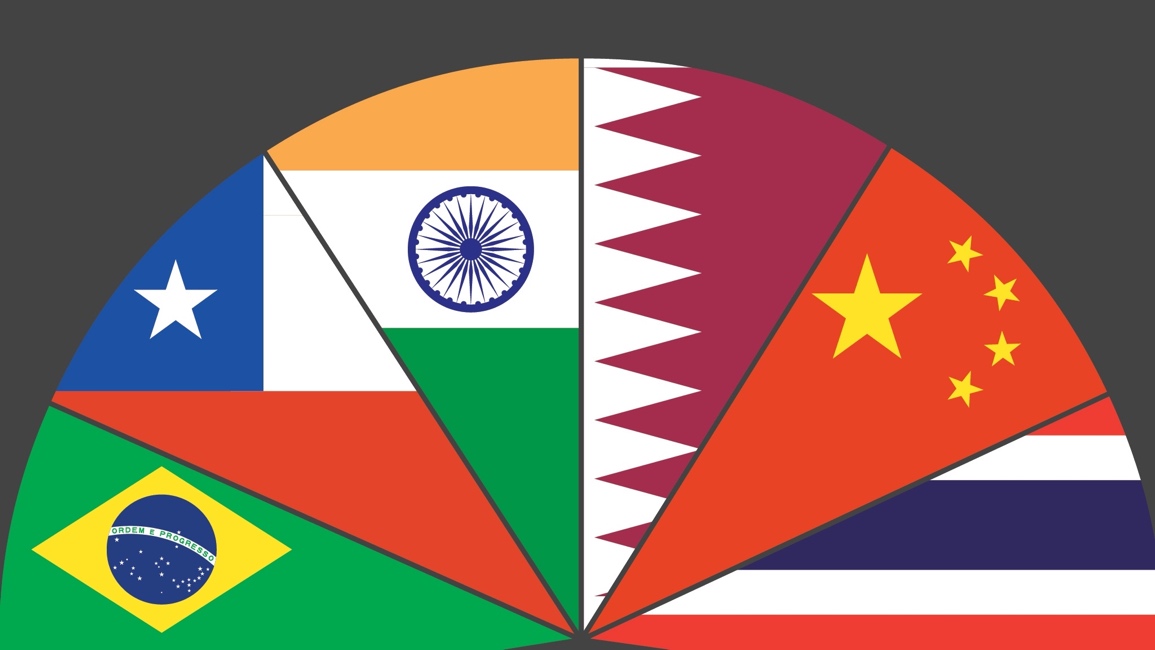 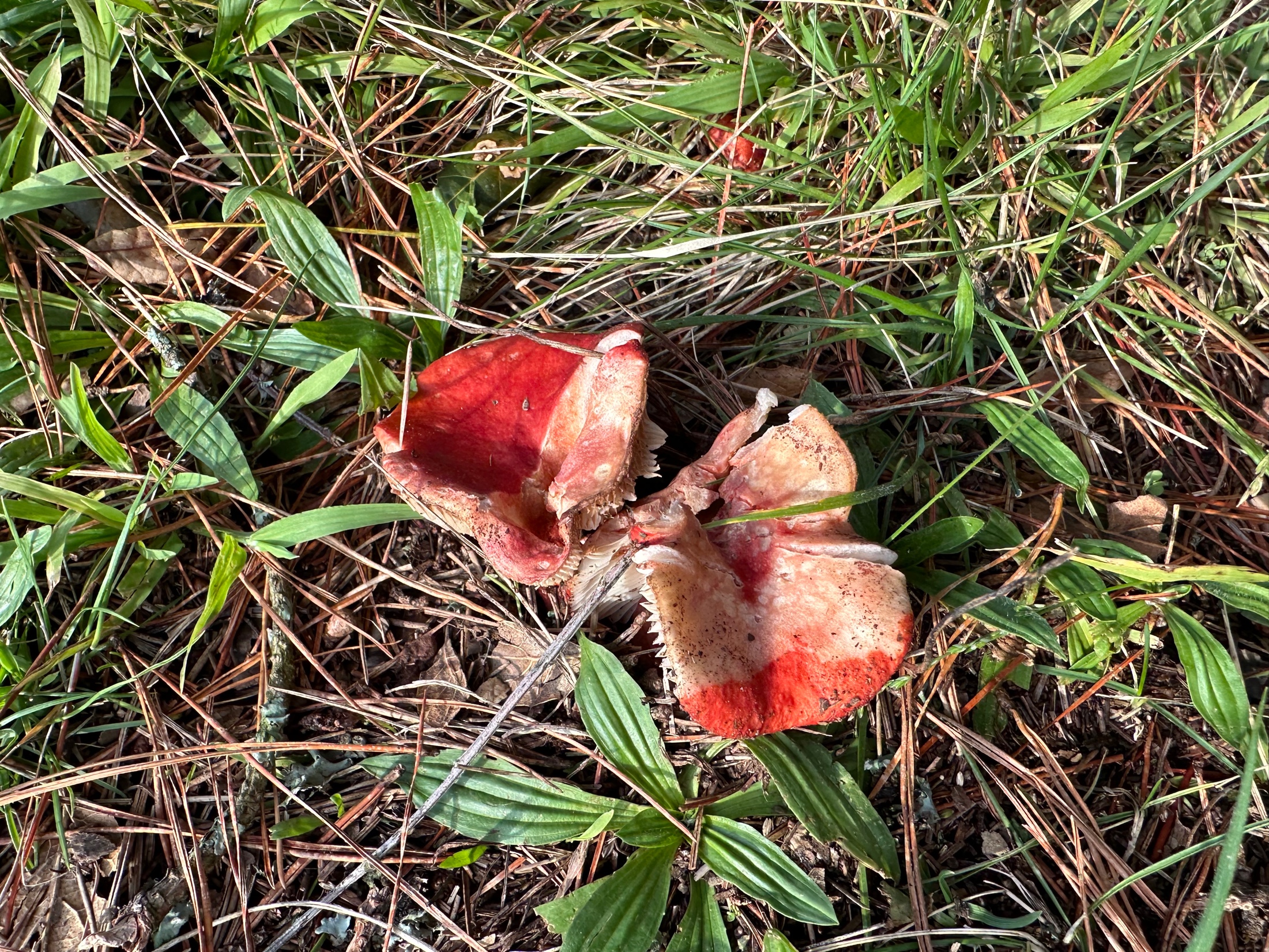 Energy & Commodities –  China Play
*Sudden Chinese economic recovery is boosting oil prices on the back of Covid herd immunity, which they started only three months ago*Russian Oil Hits Two-Year Low, when priced in rubles, setting off a budget crisis*The $60 Cap on oil purchases from Russia is succeeding*Russia is Losing $170 Million a Day from $60 a barrel price cap, or $62 billion a year, *There is a short-term play here in oil equities for a bounce from the bottom of the range*The US is now the world’s top oil producer, followed by Saudi Arabia and Russia*Massive supplies from the US headed off Europe’s energy crisis
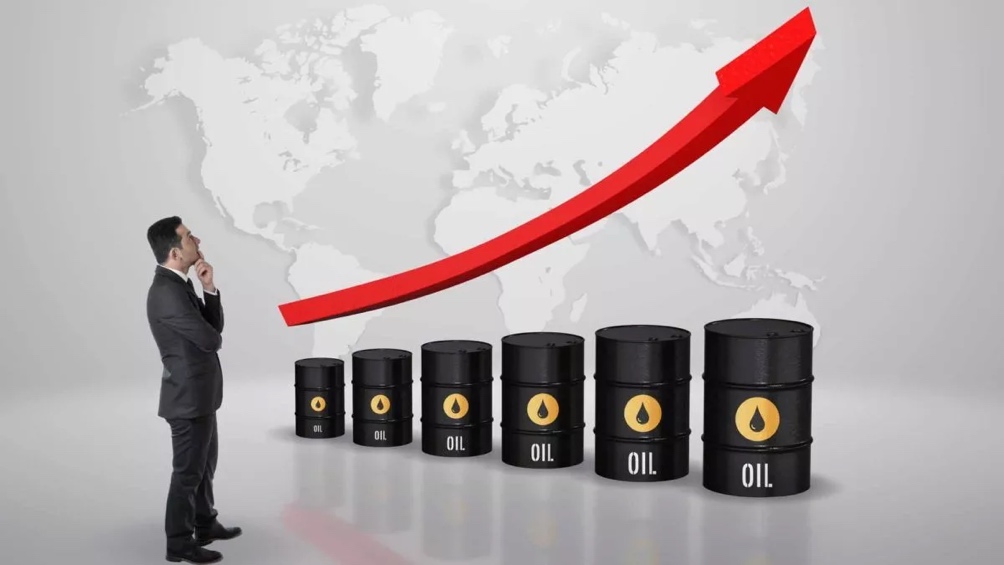 Oil-($WTIC)
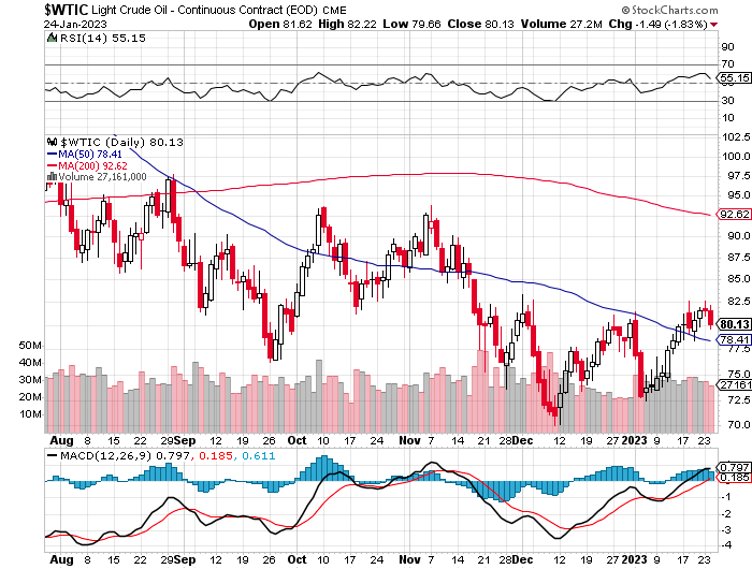 United States Oil Fund (USO)
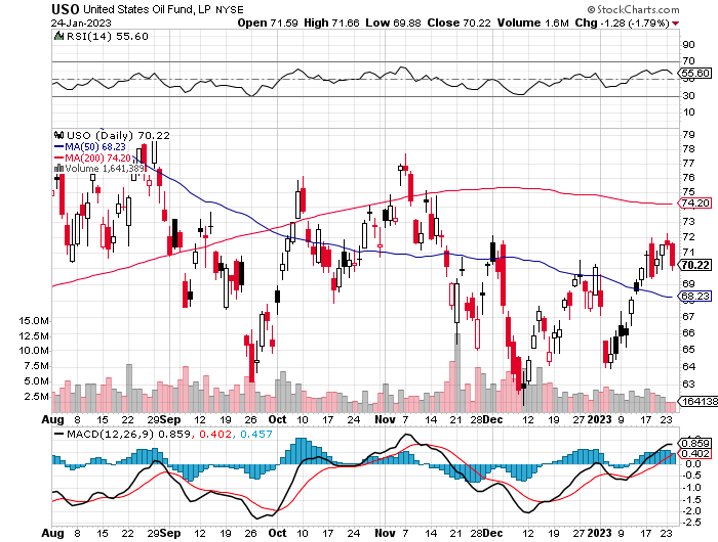 Energy Select Sector SPDR (XLE)-No Performance!(XOM), (CVX), (SLB), (KMI), (EOG), (COP)
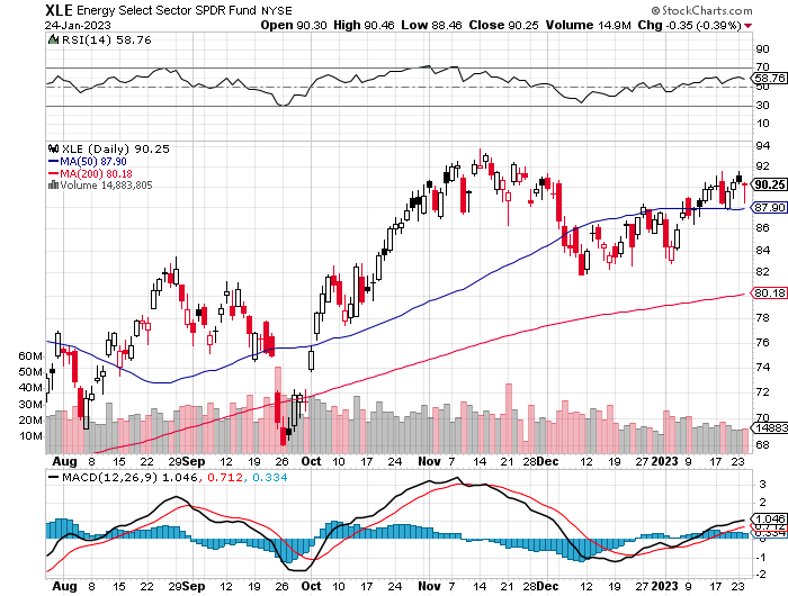 ExxonMobile (XOM)-took profits on long 12/$120-$125 put spread
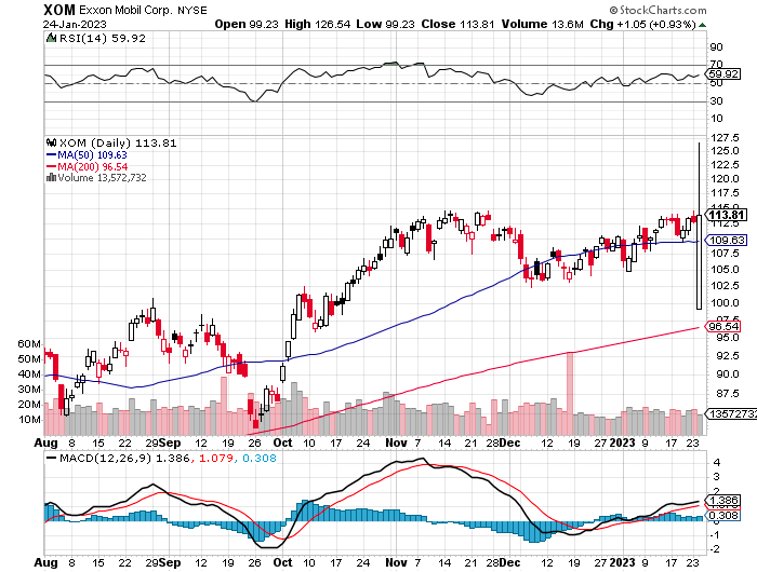 Occidental Petroleum (OXY)-long 2/$55-$60 call spread, took profits on long 12/$77.50-$82.50 put spread
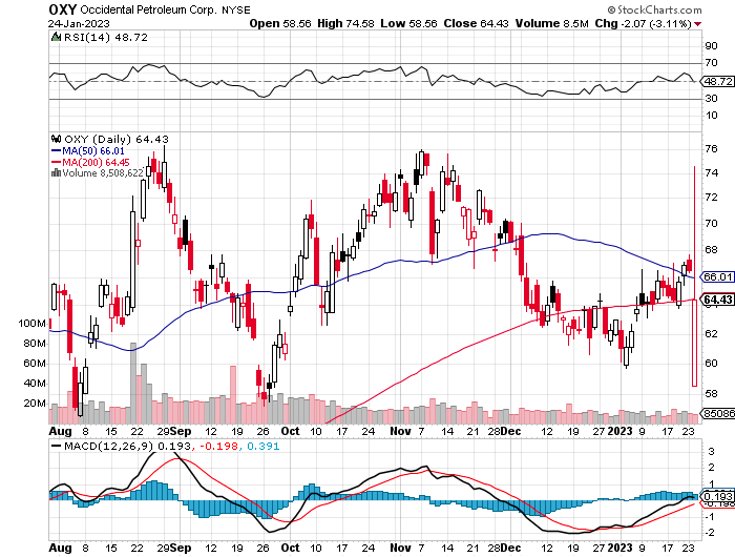 Natural Gas (UNG) -
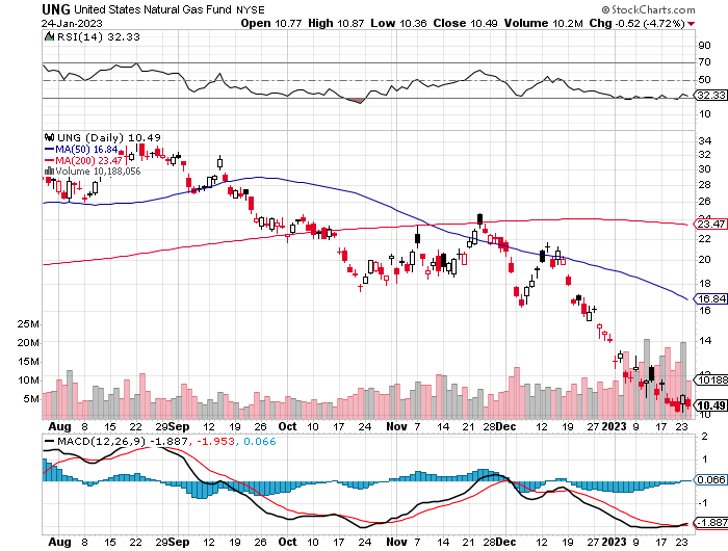 Freeport McMoRan (FCX) -
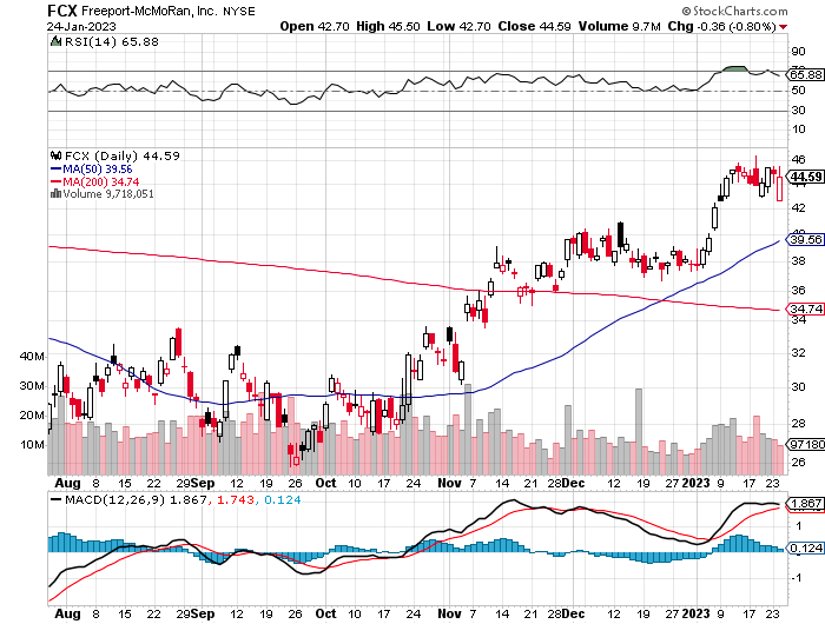 Cameco (CCJ) -took profits on long 5/$20-$23 bull call spread
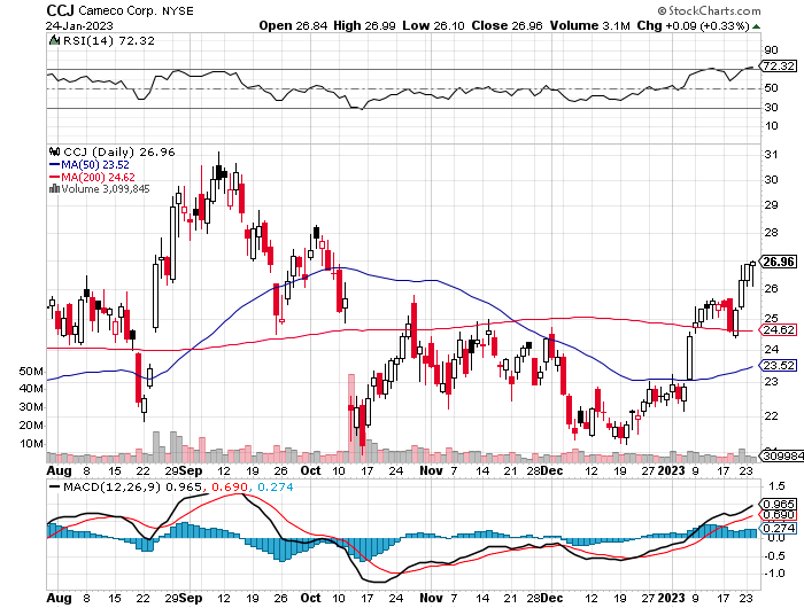 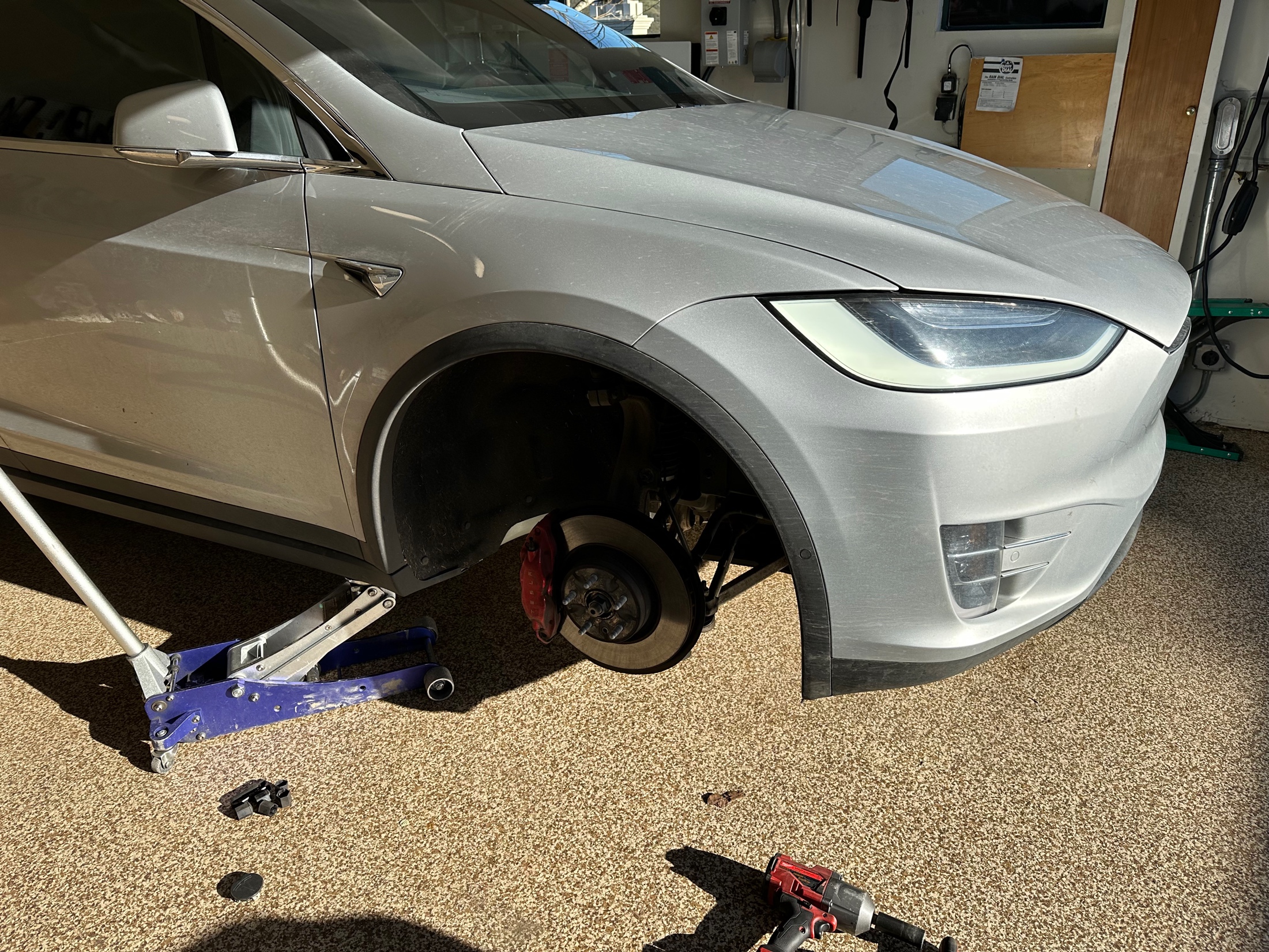 Precious Metals – From Strength to Strength
*Australian Metals Exports Soar, as the new supercycle in commodities gains steam. Shipments topped $9 billion in November, 20% higher than the most optimistic forecasts. Keep buying copper (FCX), aluminium (AA), iron ore (BHP), gold (GLD) and silver (SLV) on dips *Gold and silver deliver major upside breakout, hitting seven-month highs*With interest rates certain to plummet in 2023 as the Fed reacts to a recession, Precious metals could be one of the big trades for next year*Gold turned out to be a far better diversification than crypto*The demise of crypto puts a new focus on gold*Buy (GLD), (GDX), and (GOLD) on dips
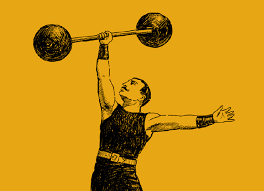 Gold (GLD) - Deflation calltook profits on long 5/$165-$170 bull call spread
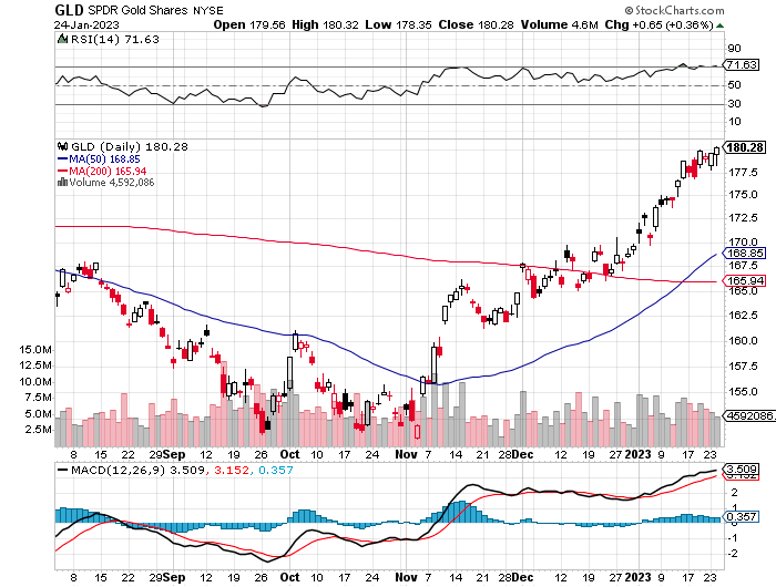 Market Vectors Gold Miners ETF- (GDX) –
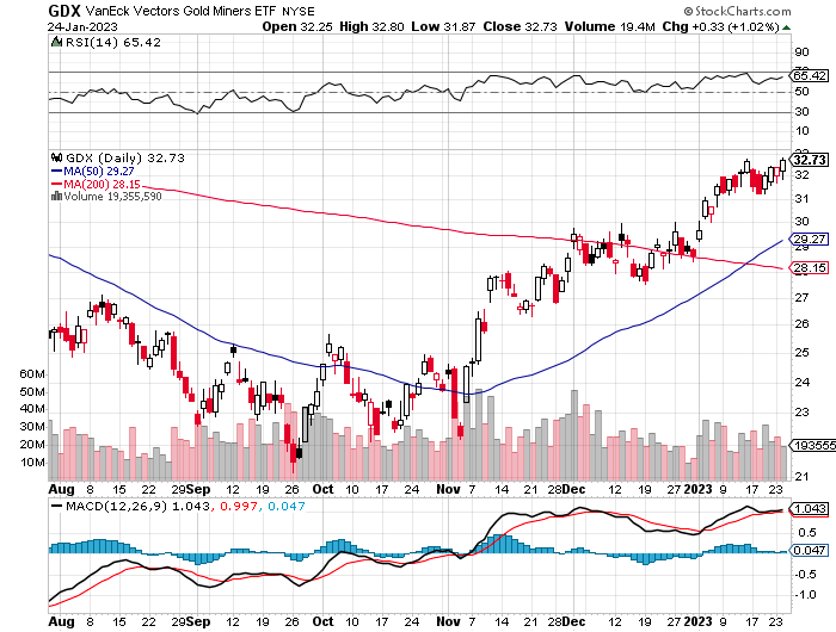 Barrick Gold (GOLD)took profit on long 1/$15.50-$16.50 call spread
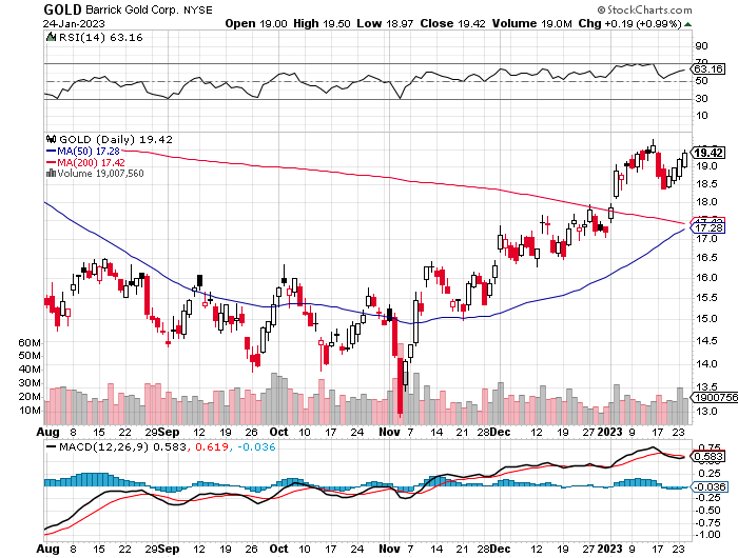 Newmont Mining- (NEM)-took profits on long $55-60 call spread
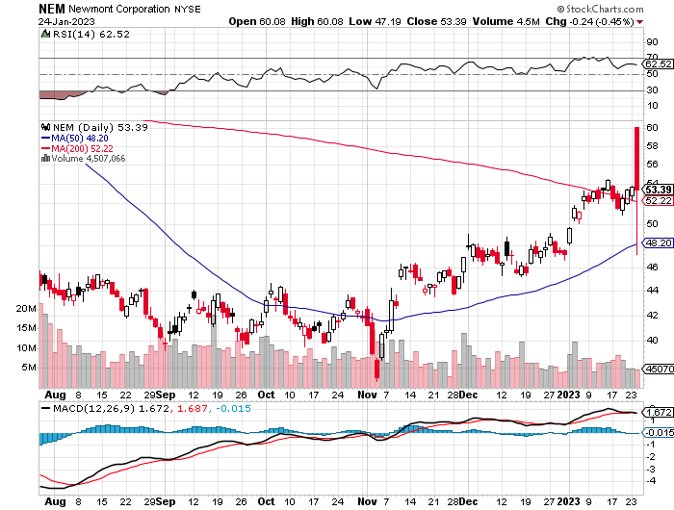 Silver- (SLV)-took profits on long 11/$19-$20 call spread
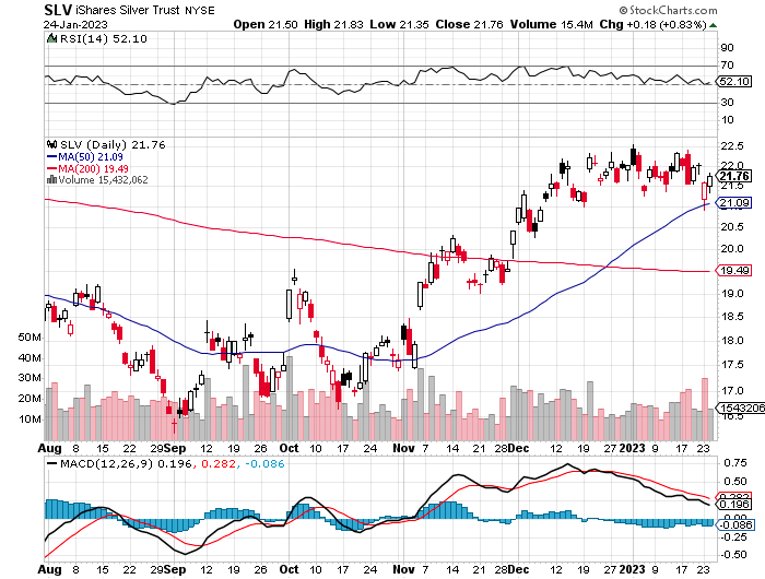 Silver Miners - (SIL)-
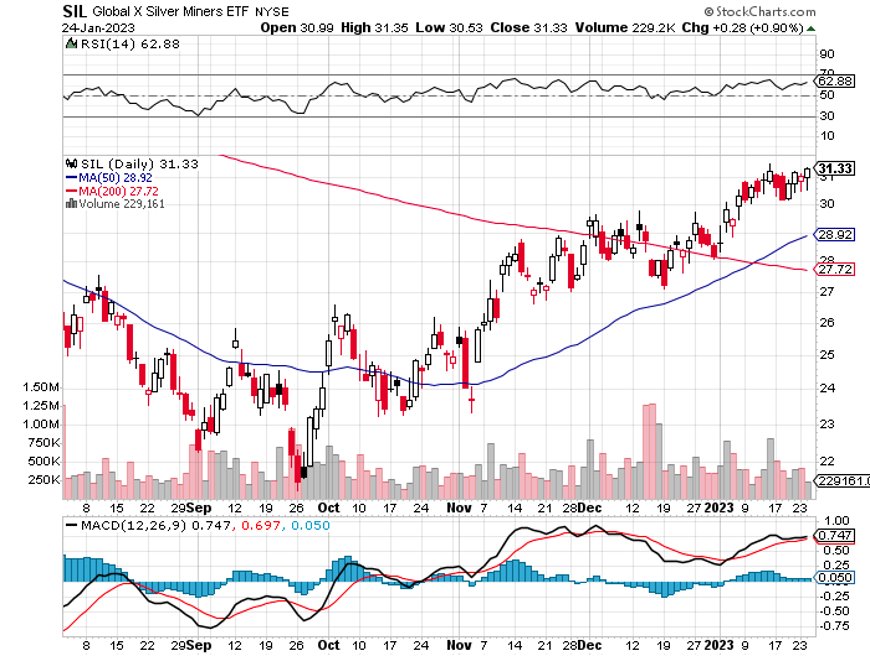 Wheaton Precious Metals - (WPM)-took profits on long 1/$36-$39 call spread
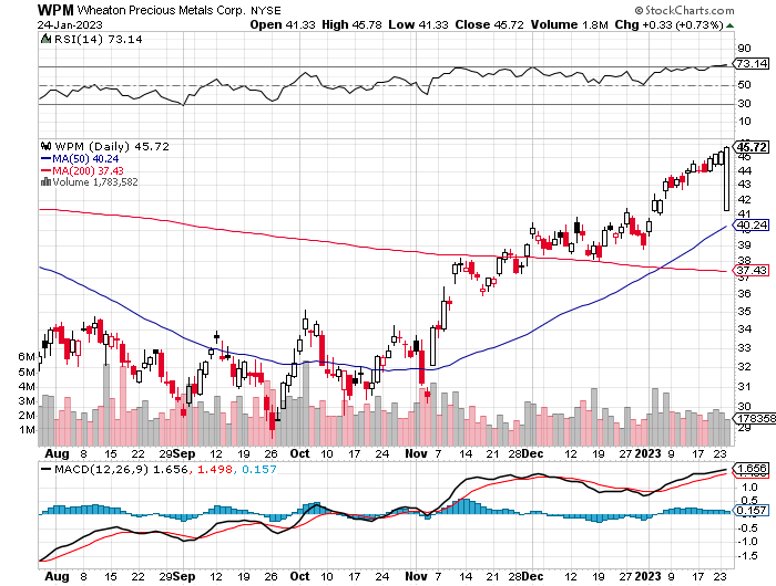 Real Estate – Falling Rates
*Existing Home Sales Fall by 1.5% in December to a 14-year low*Mortgage Rates Plunge to 6.04% for the 30-year fixed, sparking a 28% gain week to week. *A massive rally in the bond market is the big incentive, taking ten-year Treasury bonds to 6.33%, a new five month low*Inventory remains low. Mortgage rates could easily shed another 100 basis points by summer just on falling to the traditional premium over Treasuries*Builder Sentiment Rose 4 Points in December according to the National Association of Homebuilders
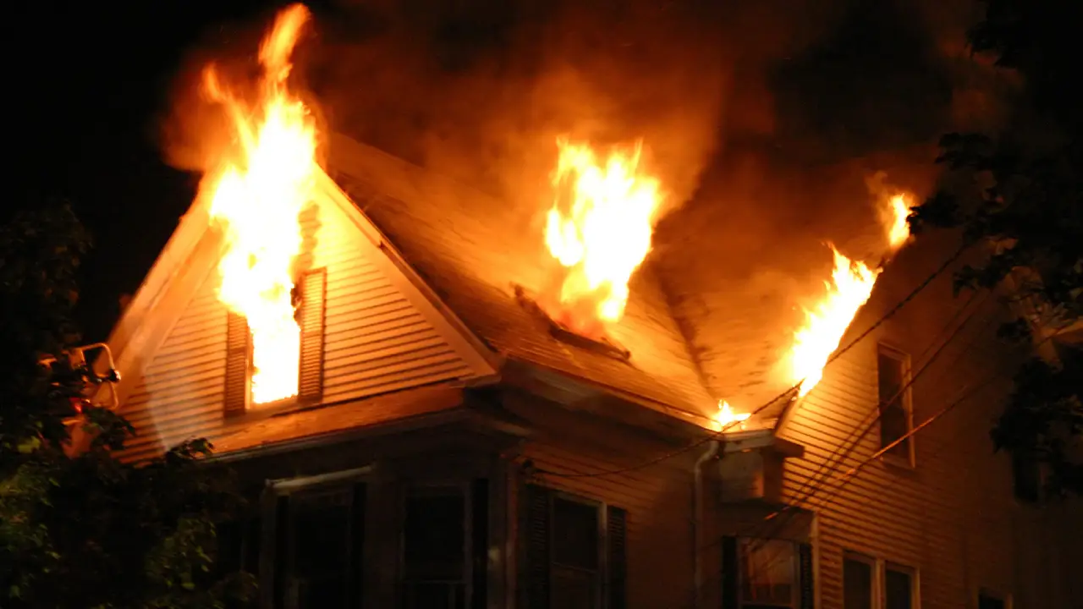 Sales Volume is Falling at 12-Year Low but Not Price
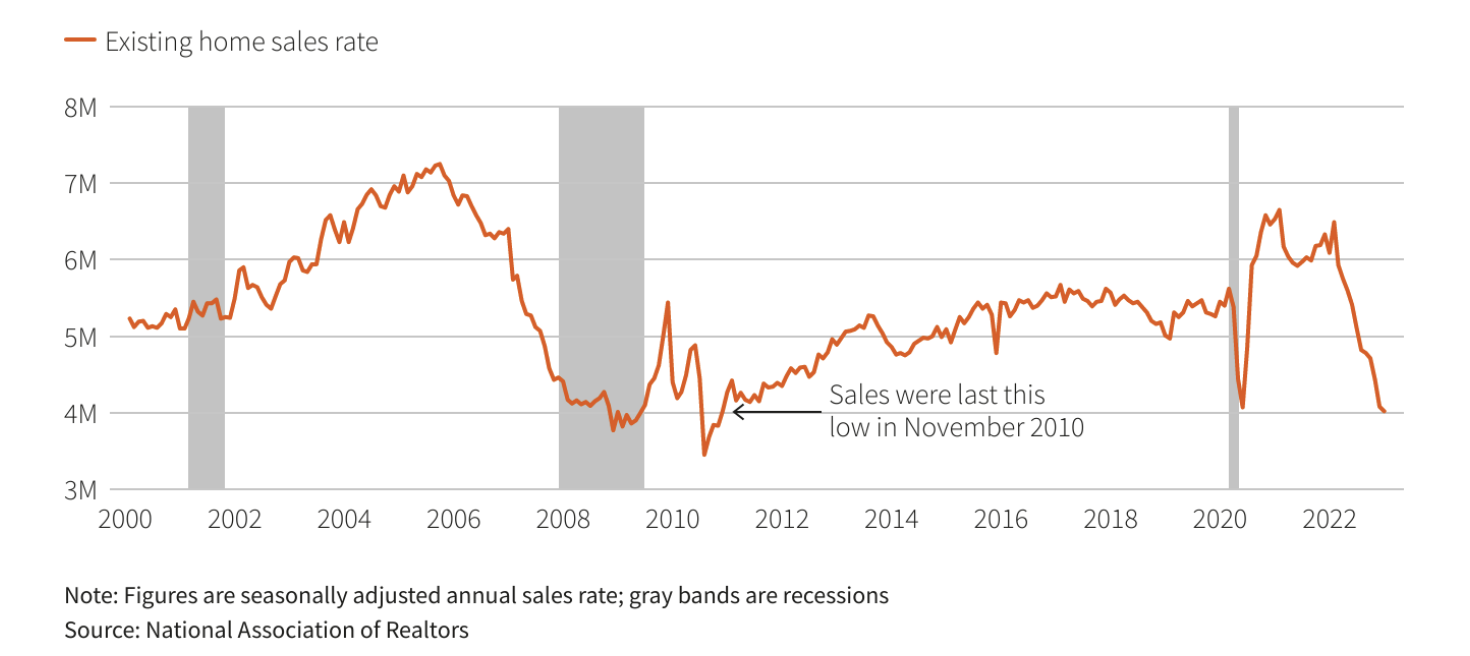 S&P Case Shiller PlungesS&P Case Shiller Drops 9.24%, in September with its National Home Price IndexMiami (+21.0%), Tampa (+20.5%), Charlotte NC (+15.0%)
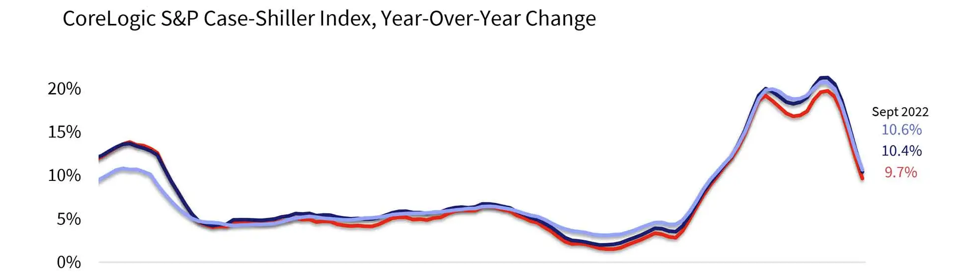 Crown Castle International (CCI) – 4.30% yielding cell phone tower REIT
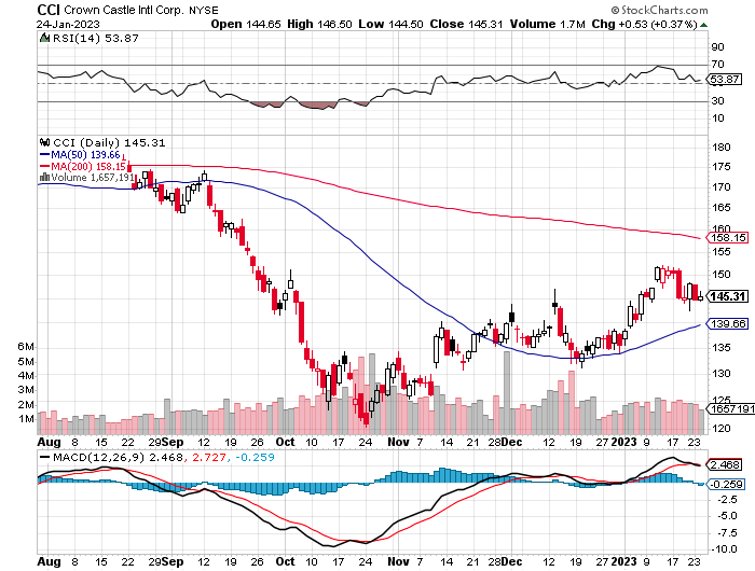 US Home Construction Index (ITB)(DHI), (LEN), (PHM), (TOL), (NVR)
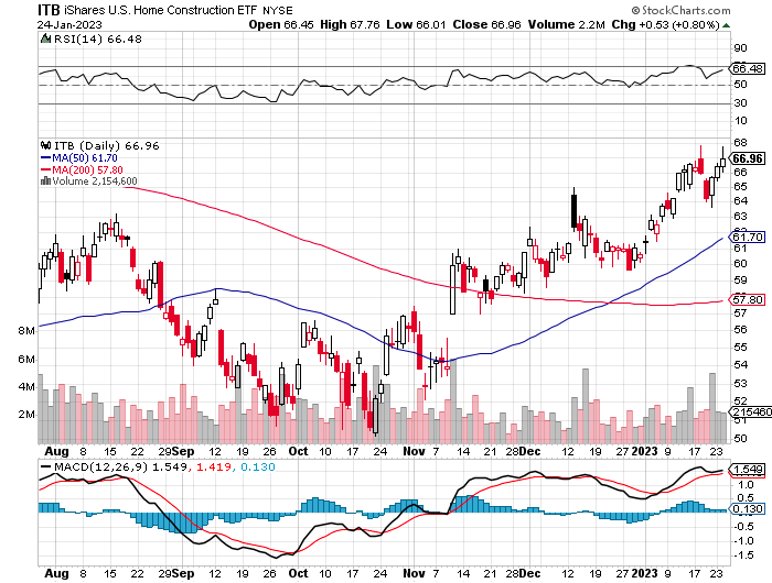 Trade Sheet-So What Do We Do About All This?
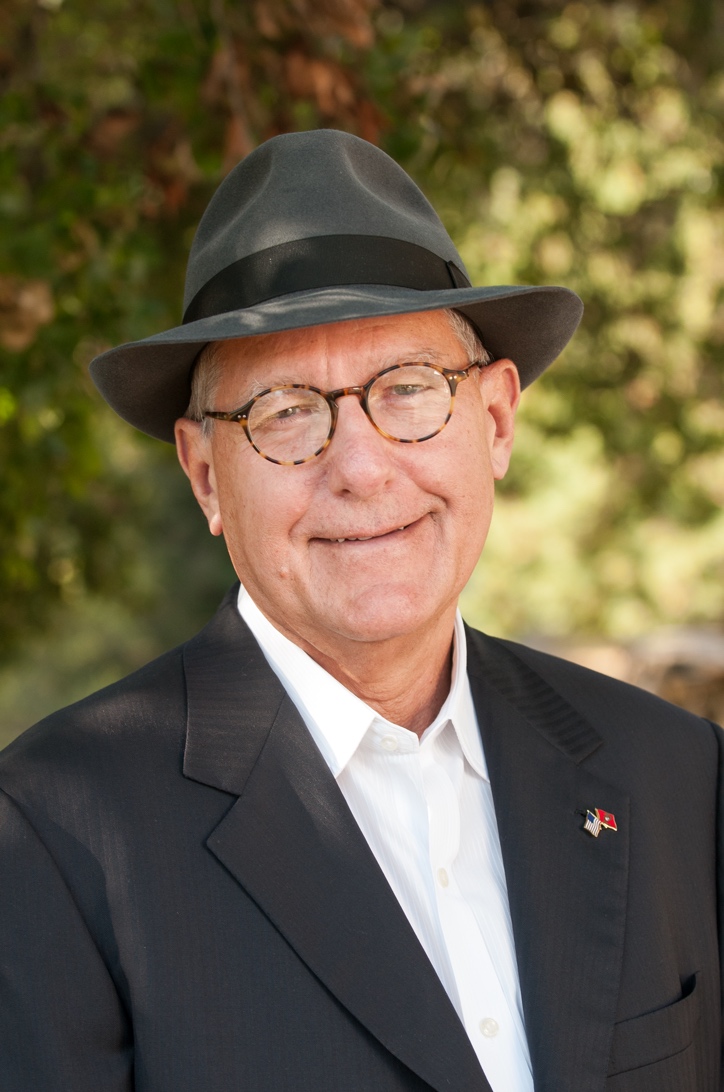 *Stocks – buy the big dips at bottom of range,………………sell big rallies to hedge holdings*Bonds – buy dips*Commodities-buy dips*Currencies- sell dollar rallies, buy currencies*Precious Metals – buy dips*Energy – buy dips*Volatility - sell short over $30*Real estate – buy dips
Next Strategy Webinar12:00 EST Wednesday, February 8 from Silicon Valley, CAemail me questions at support@madhedgefundtrader.com
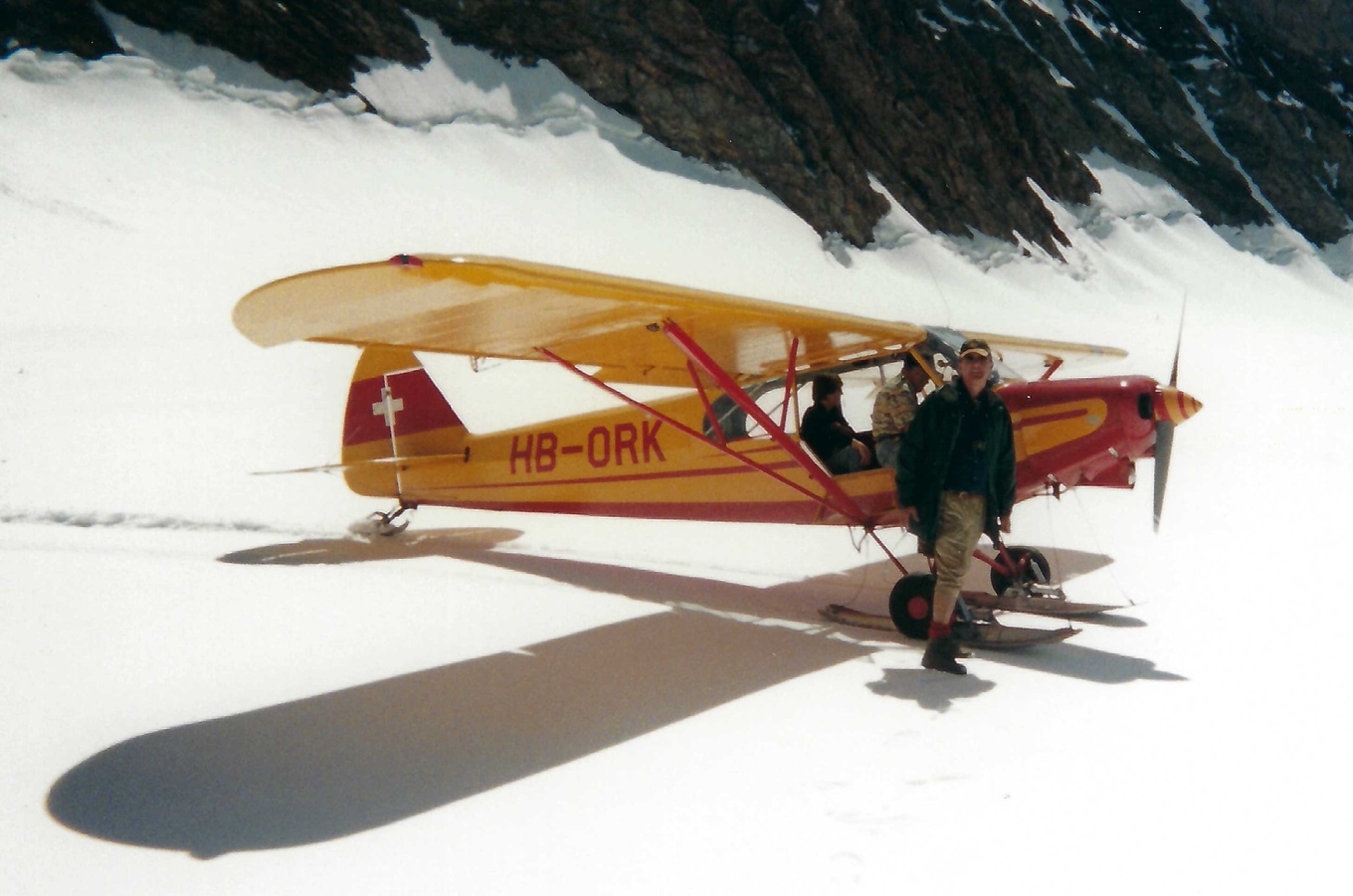 Good Luck and Good Trading!